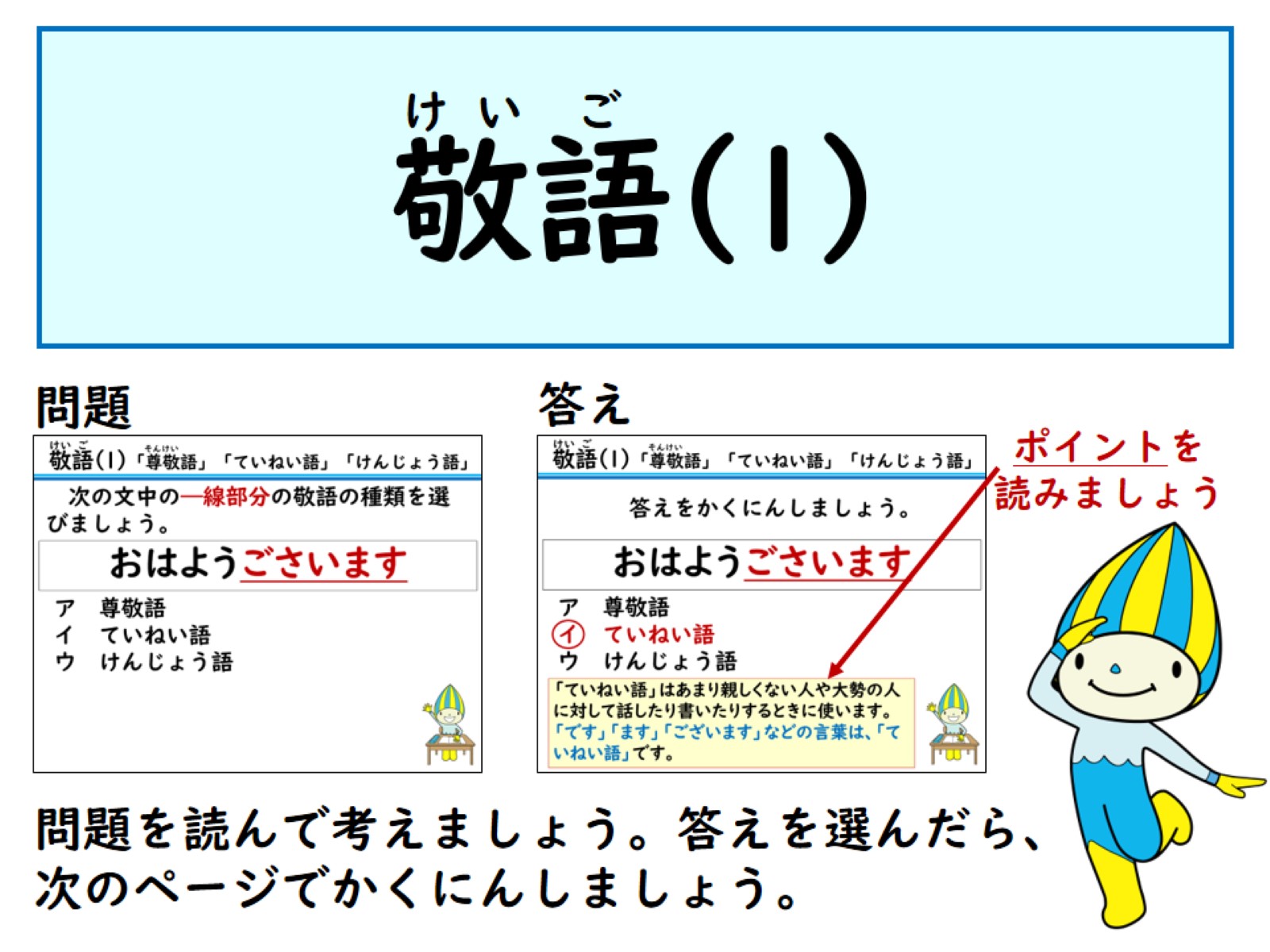 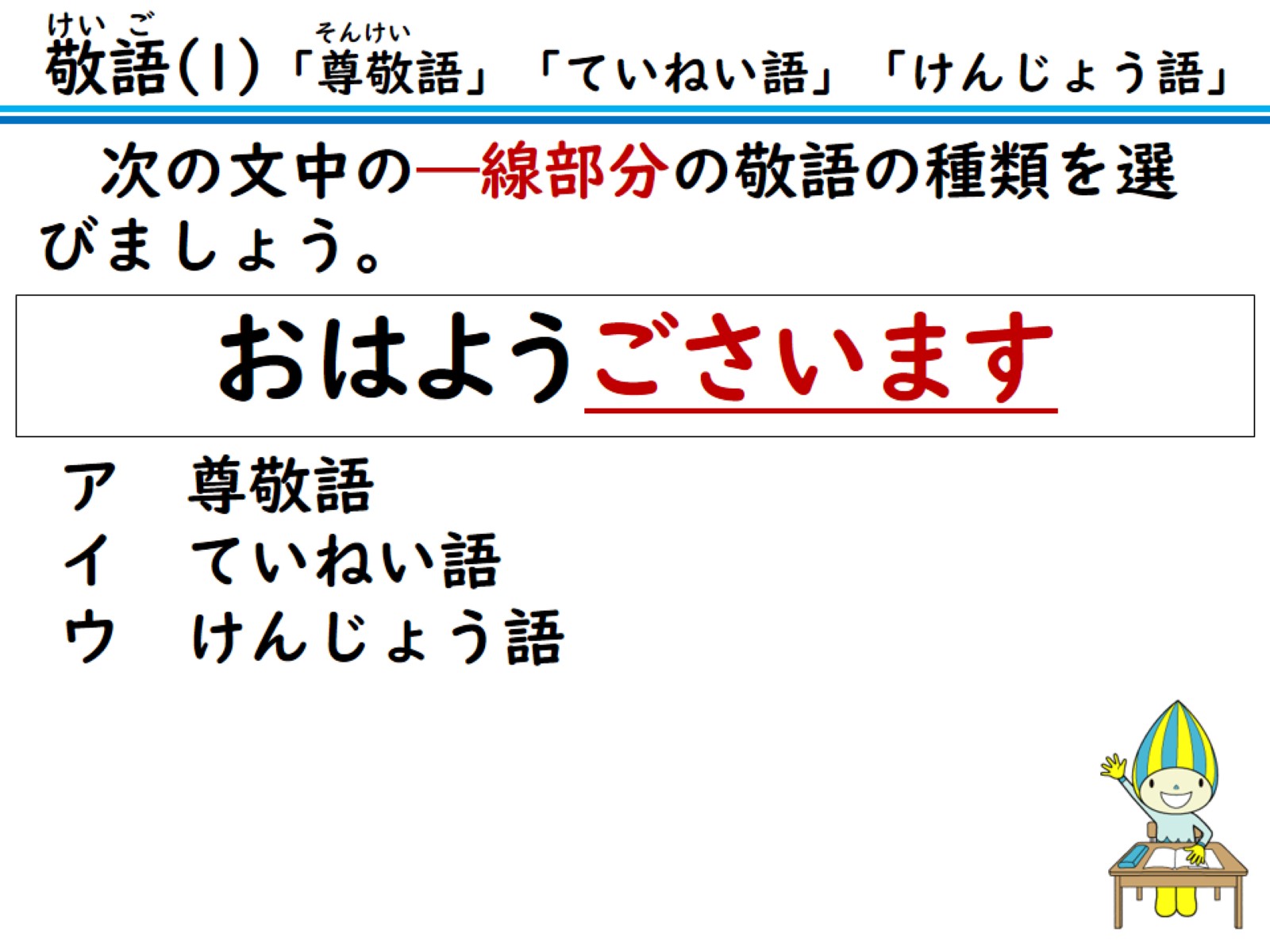 次の文中の―線部分の敬語の種類を選びましょう。
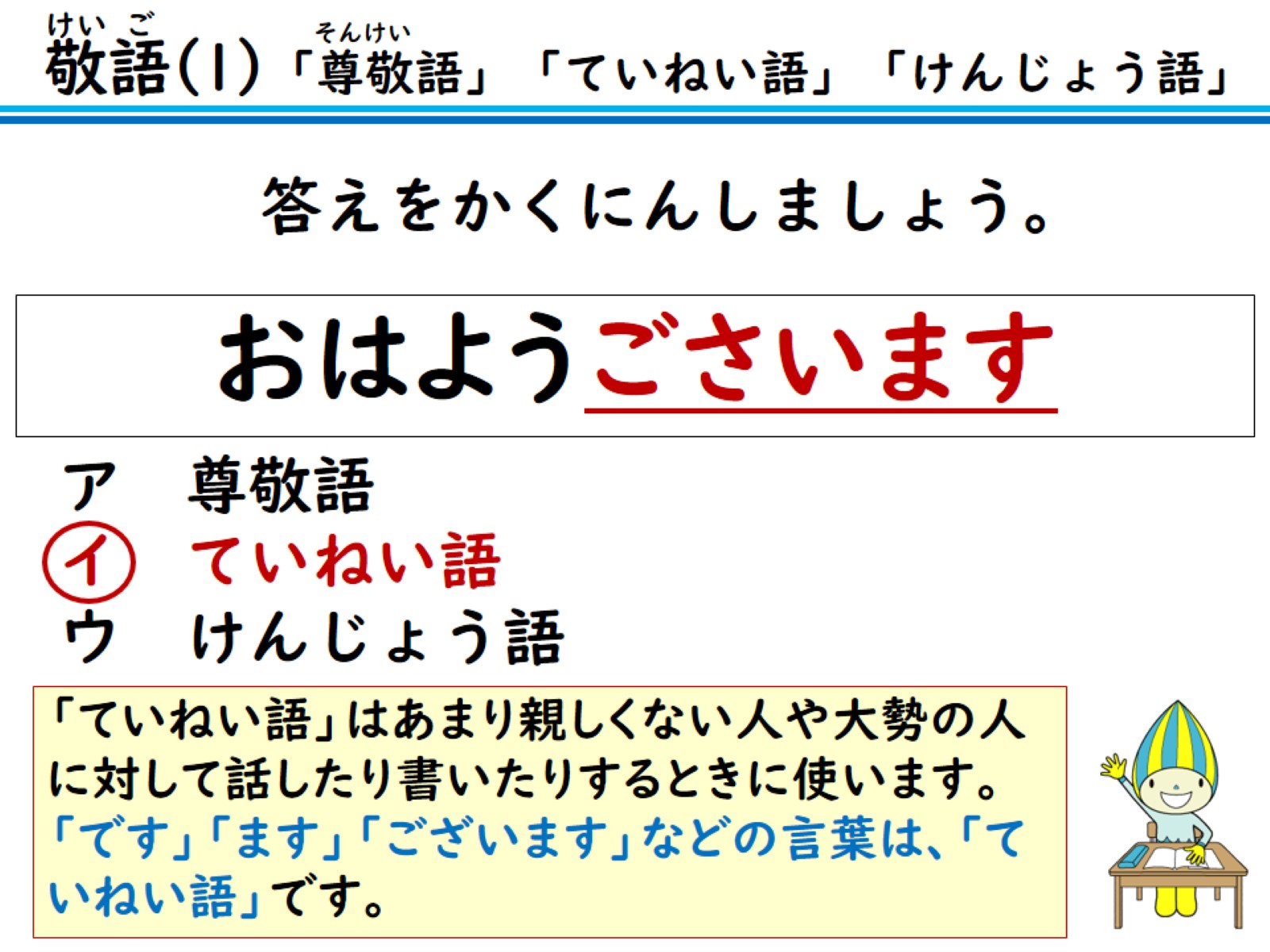 答えをかくにんしましょう。
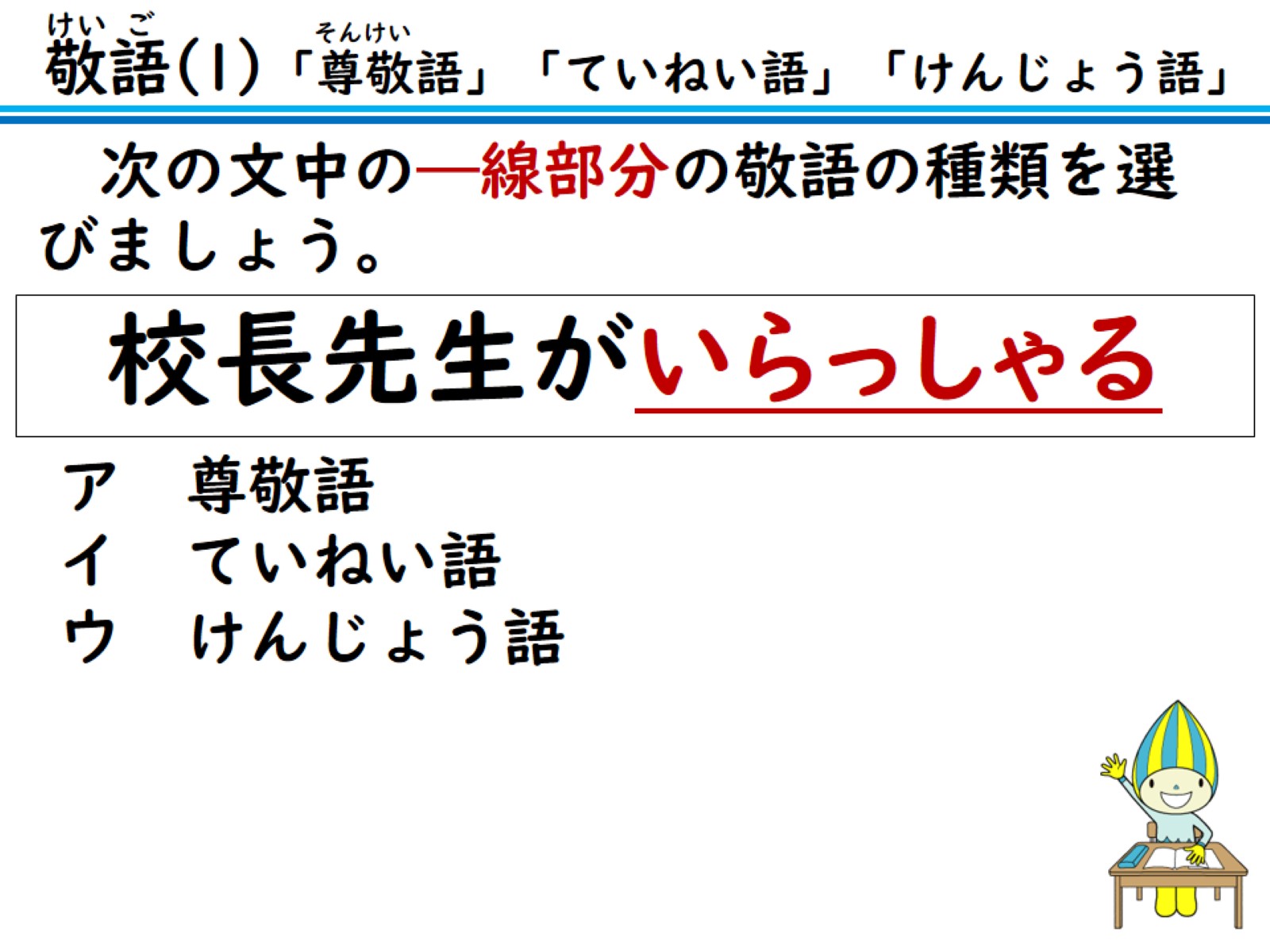 次の文中の―線部分の敬語の種類を選びましょう。
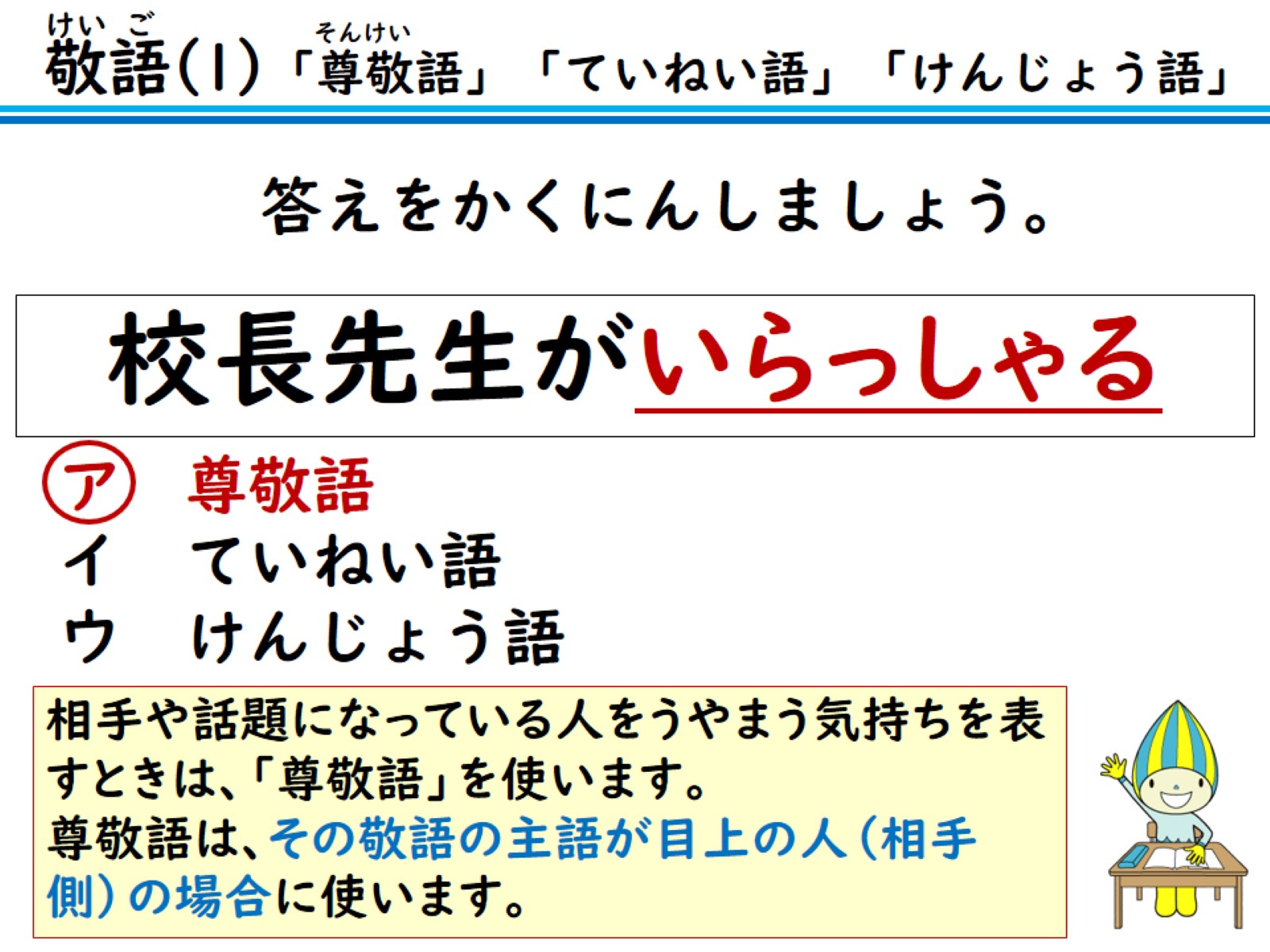 答えをかくにんしましょう。
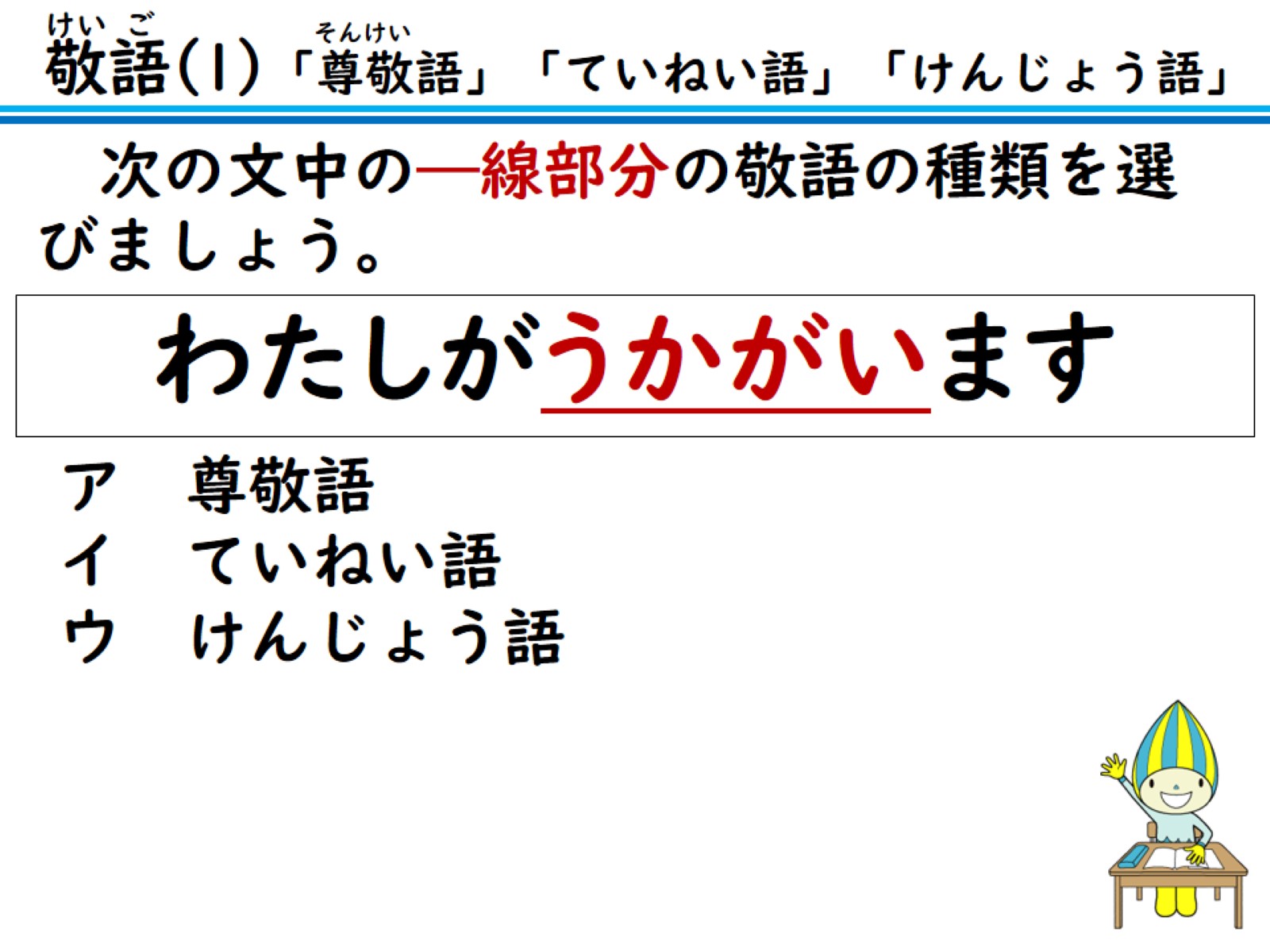 次の文中の―線部分の敬語の種類を選びましょう。
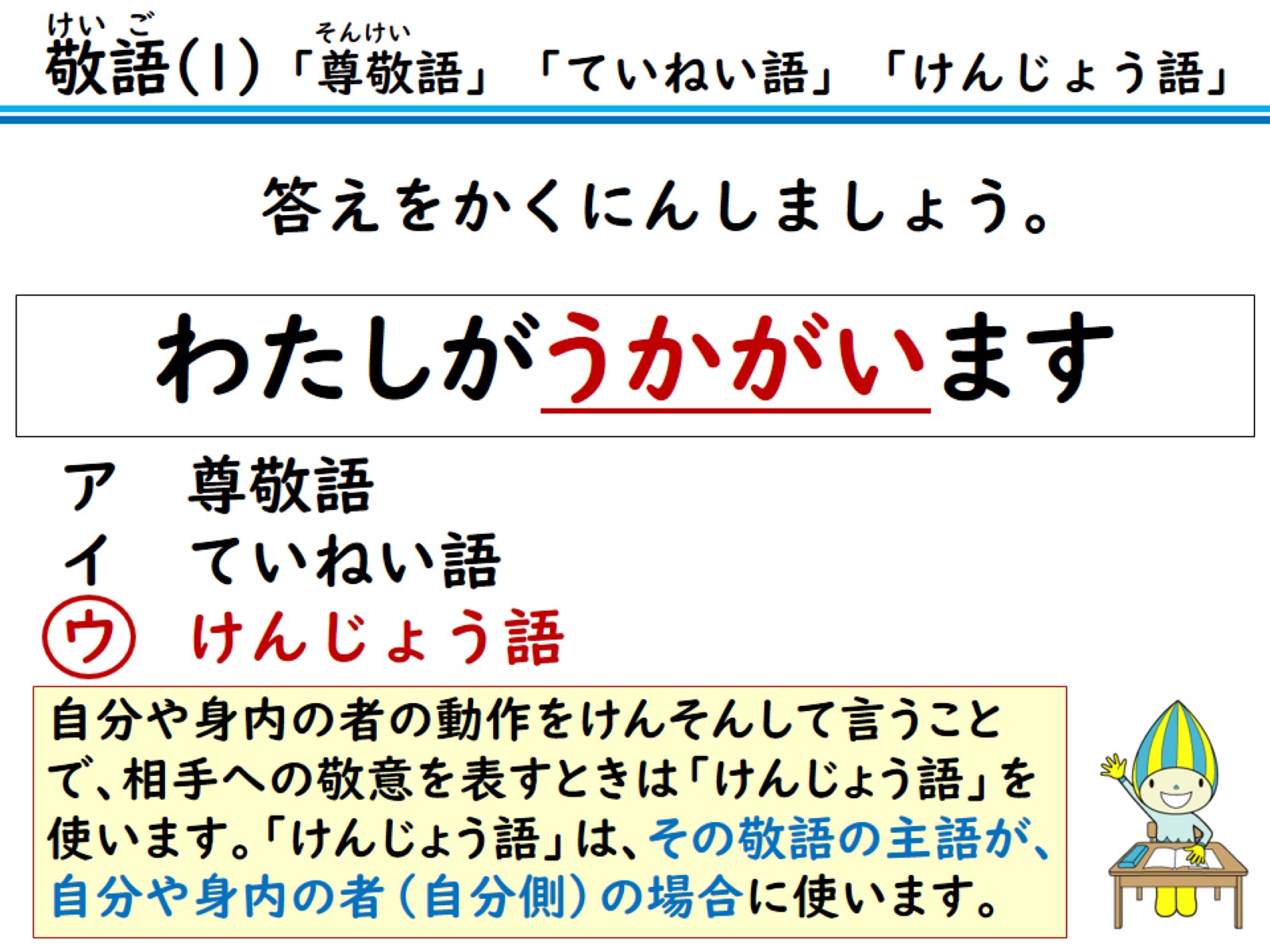 答えをかくにんしましょう。
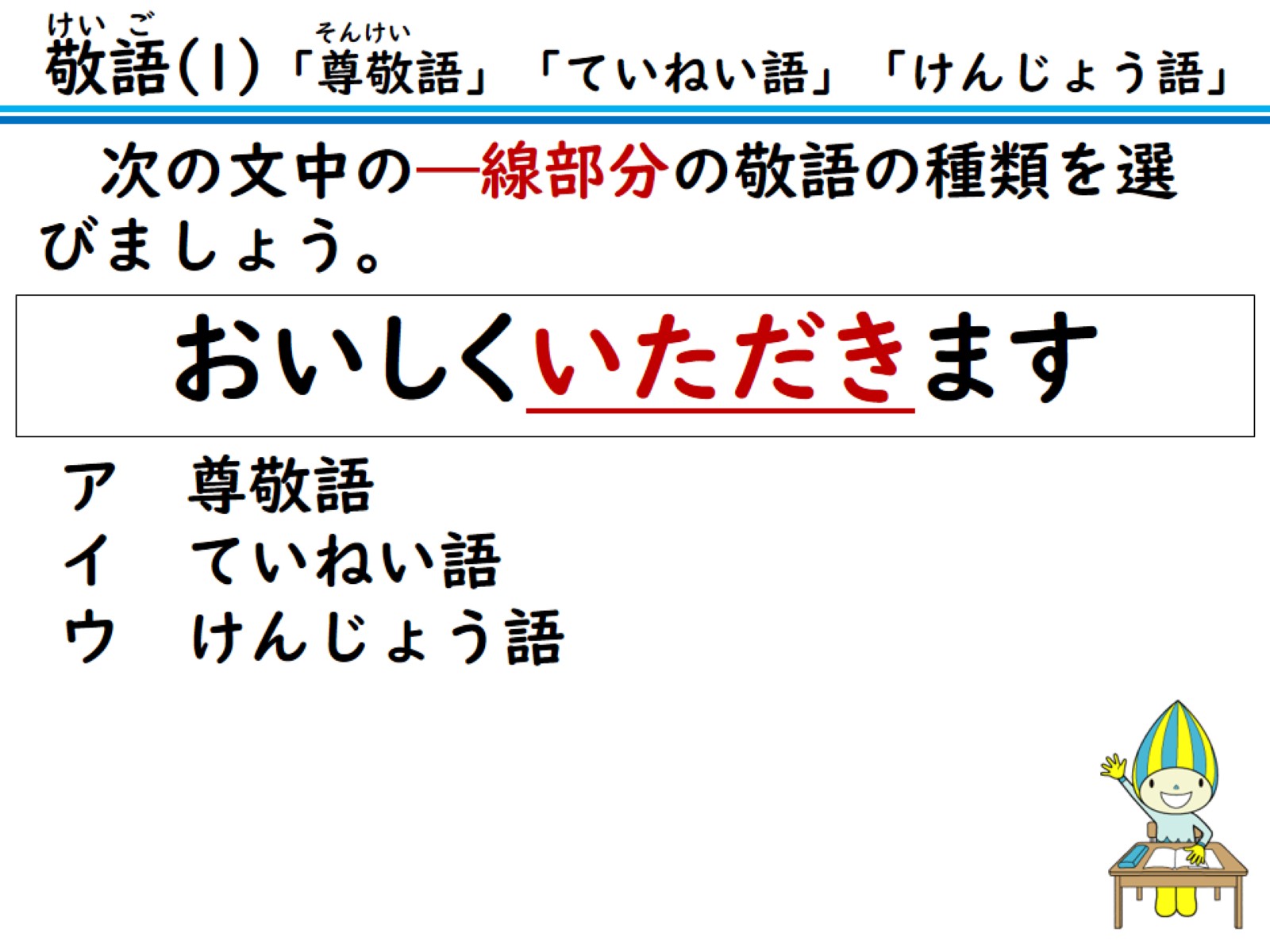 次の文中の―線部分の敬語の種類を選びましょう。
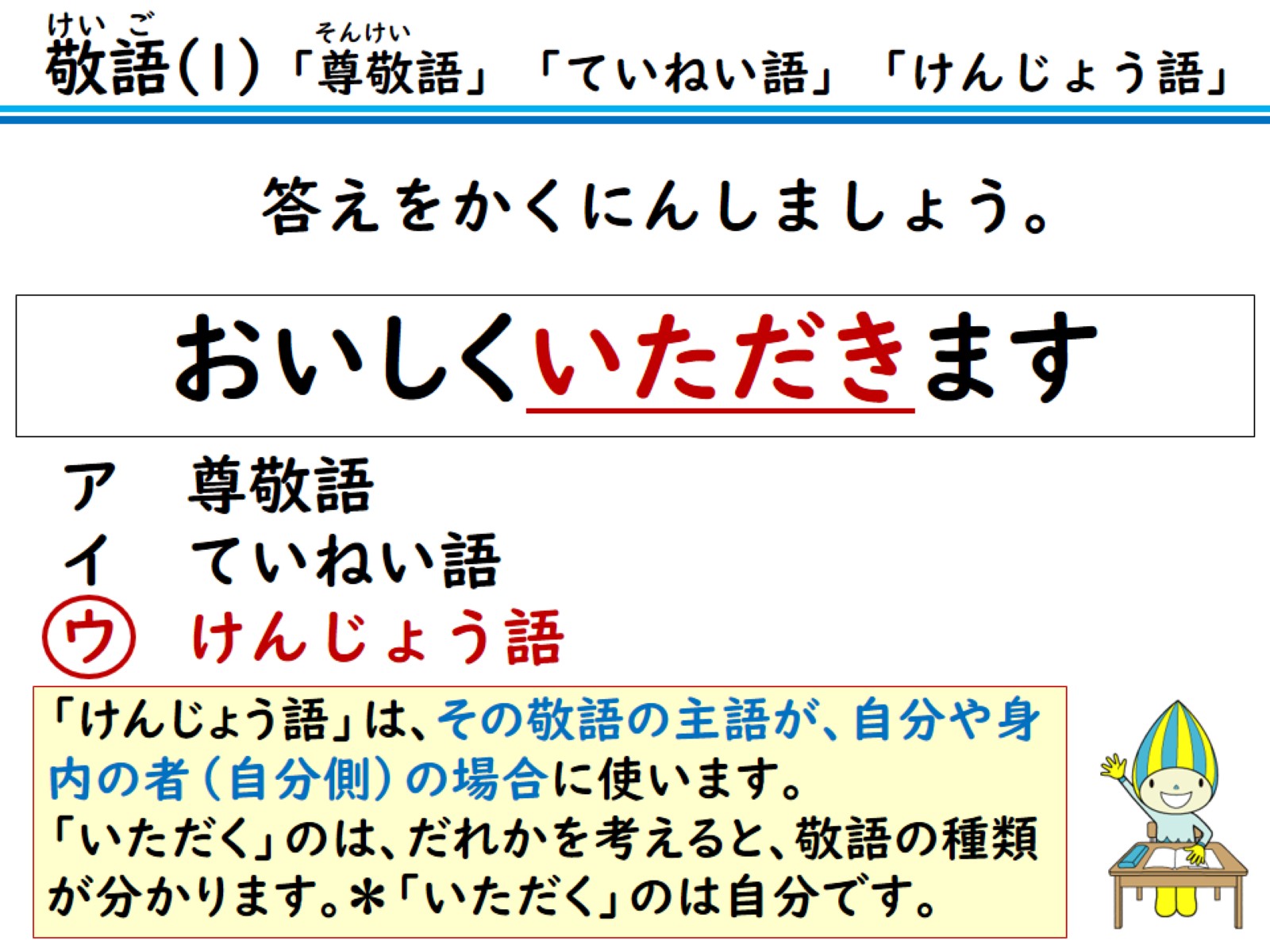 答えをかくにんしましょう。
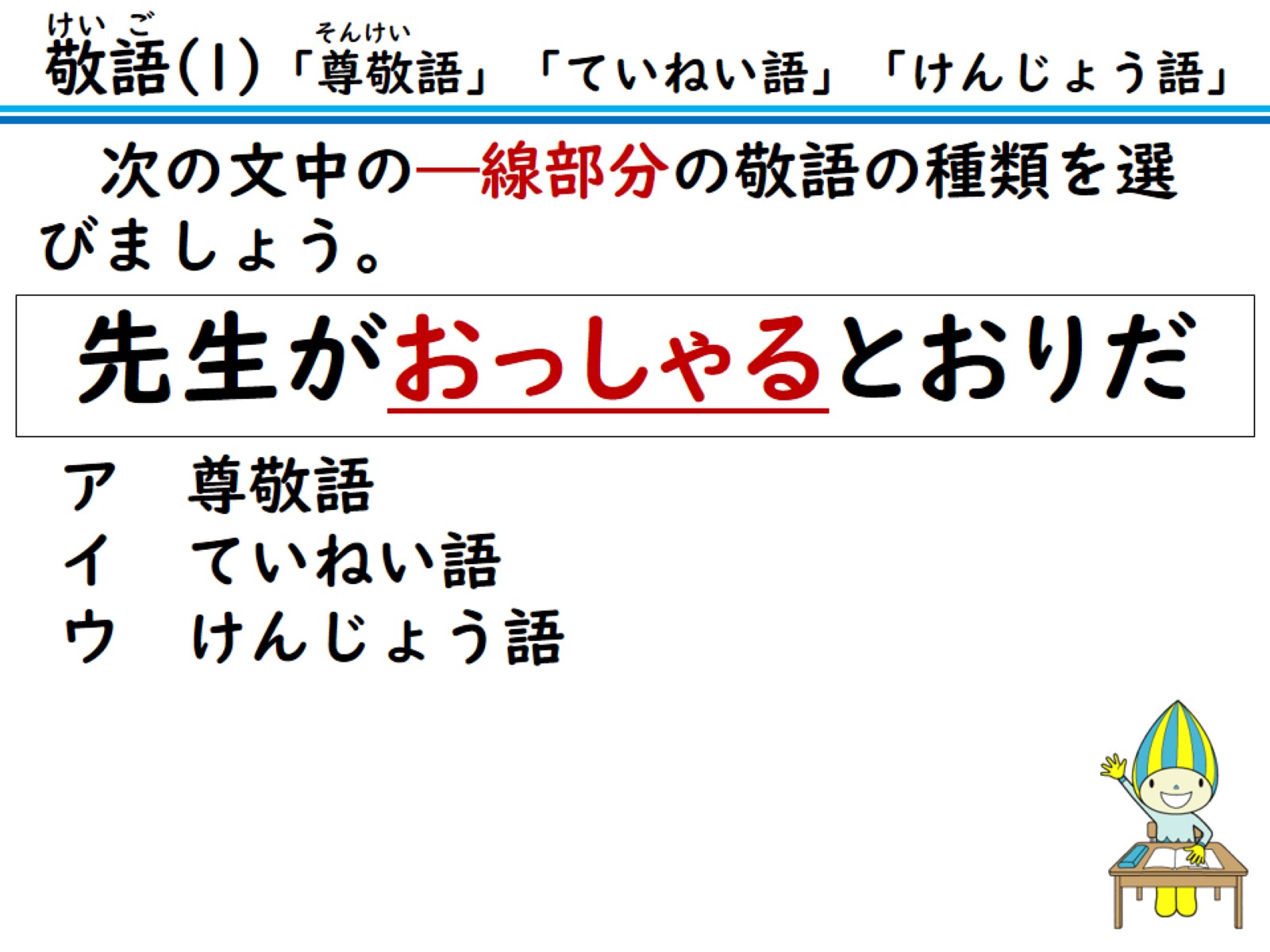 次の文中の―線部分の敬語の種類を選びましょう。
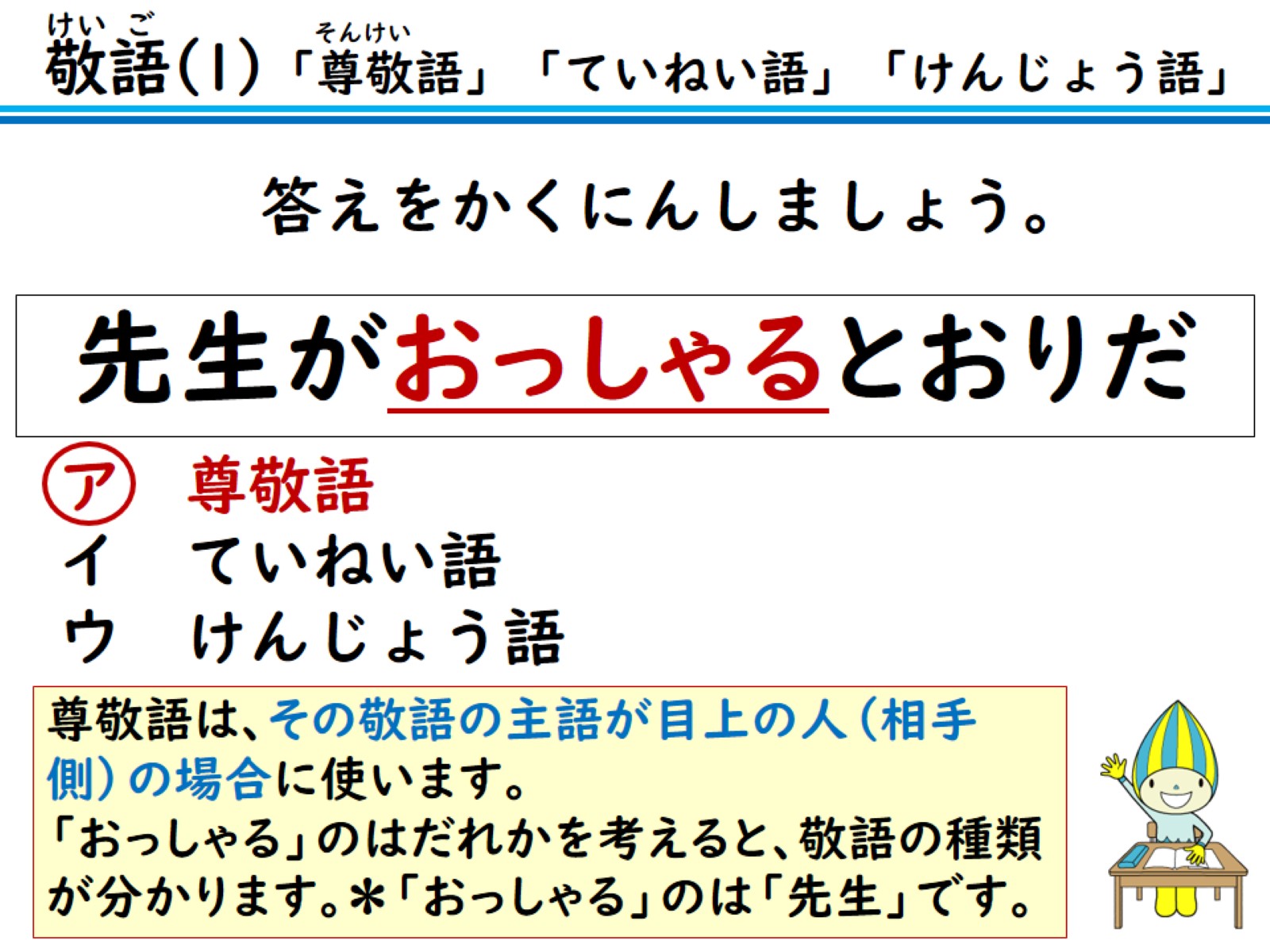 答えをかくにんしましょう。
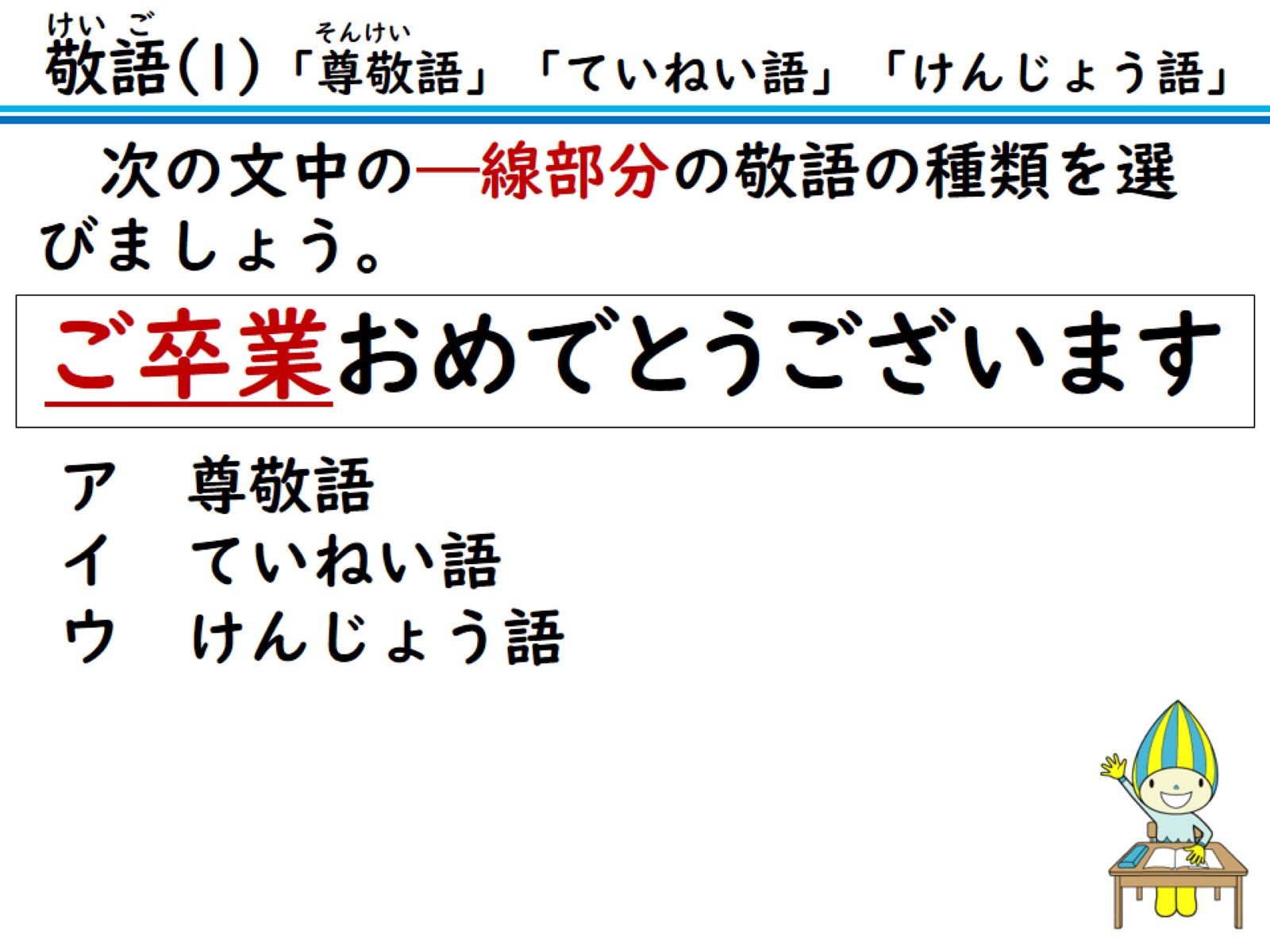 次の文中の―線部分の敬語の種類を選びましょう。
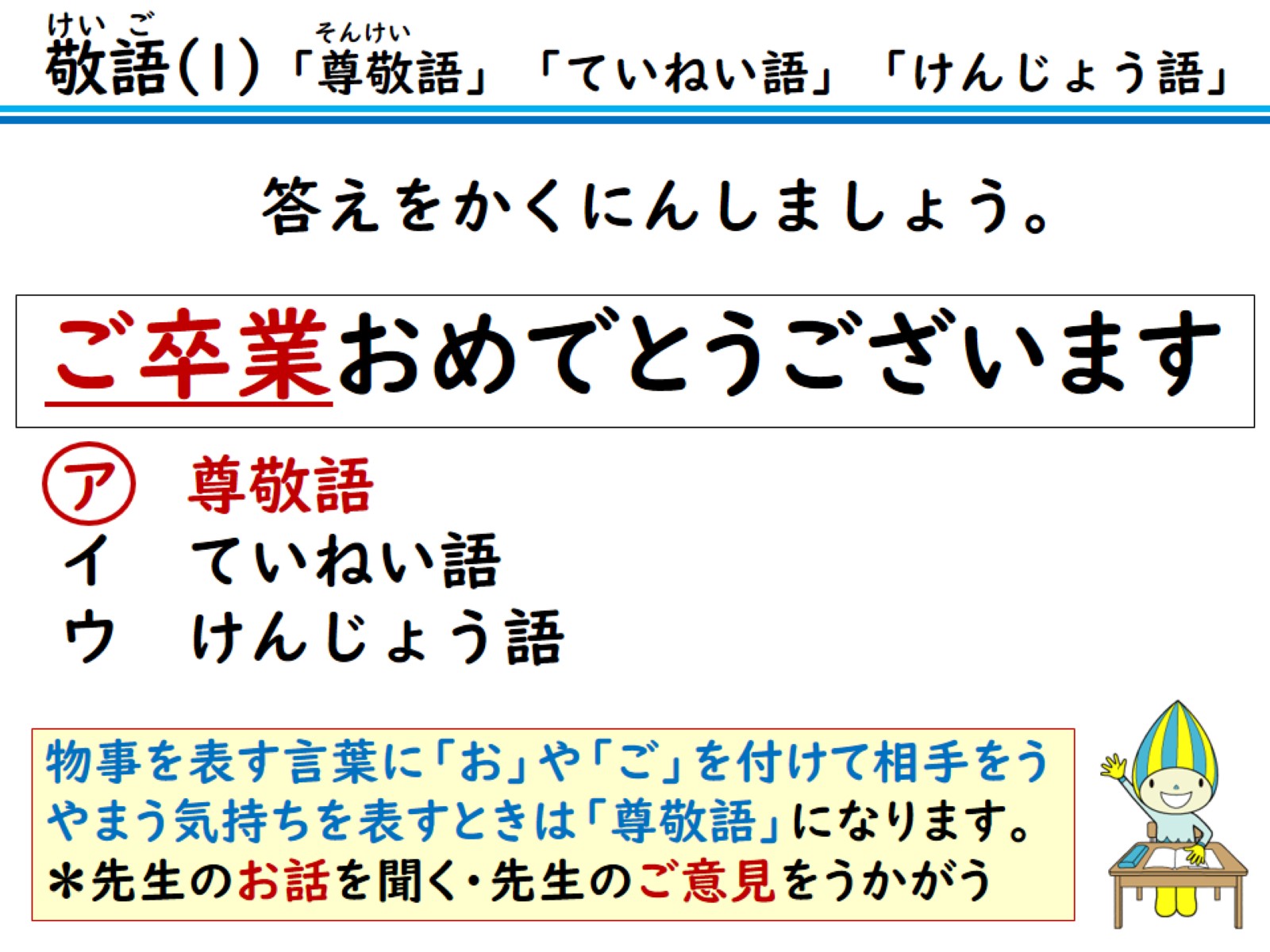 答えをかくにんしましょう。
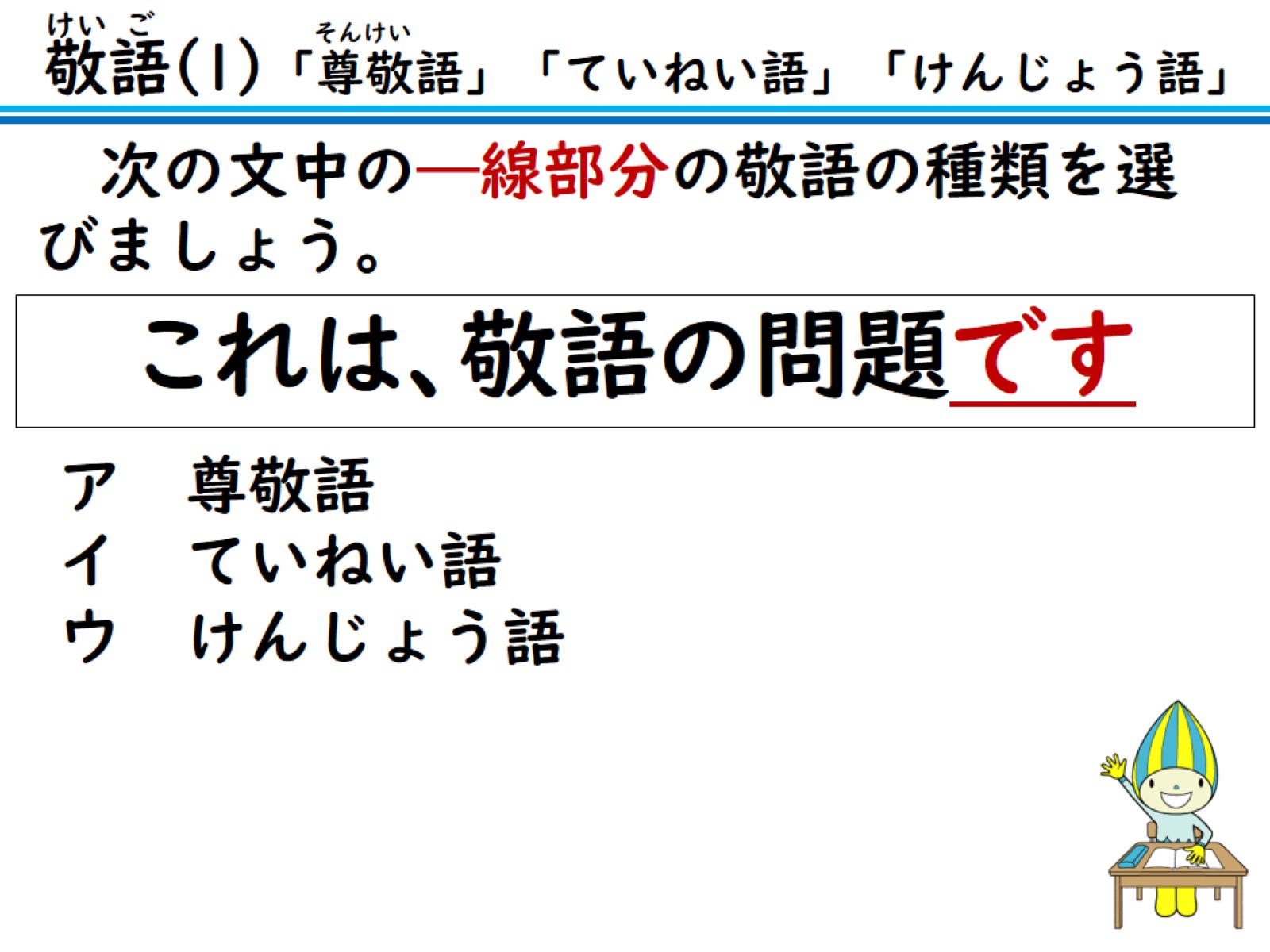 次の文中の―線部分の敬語の種類を選びましょう。
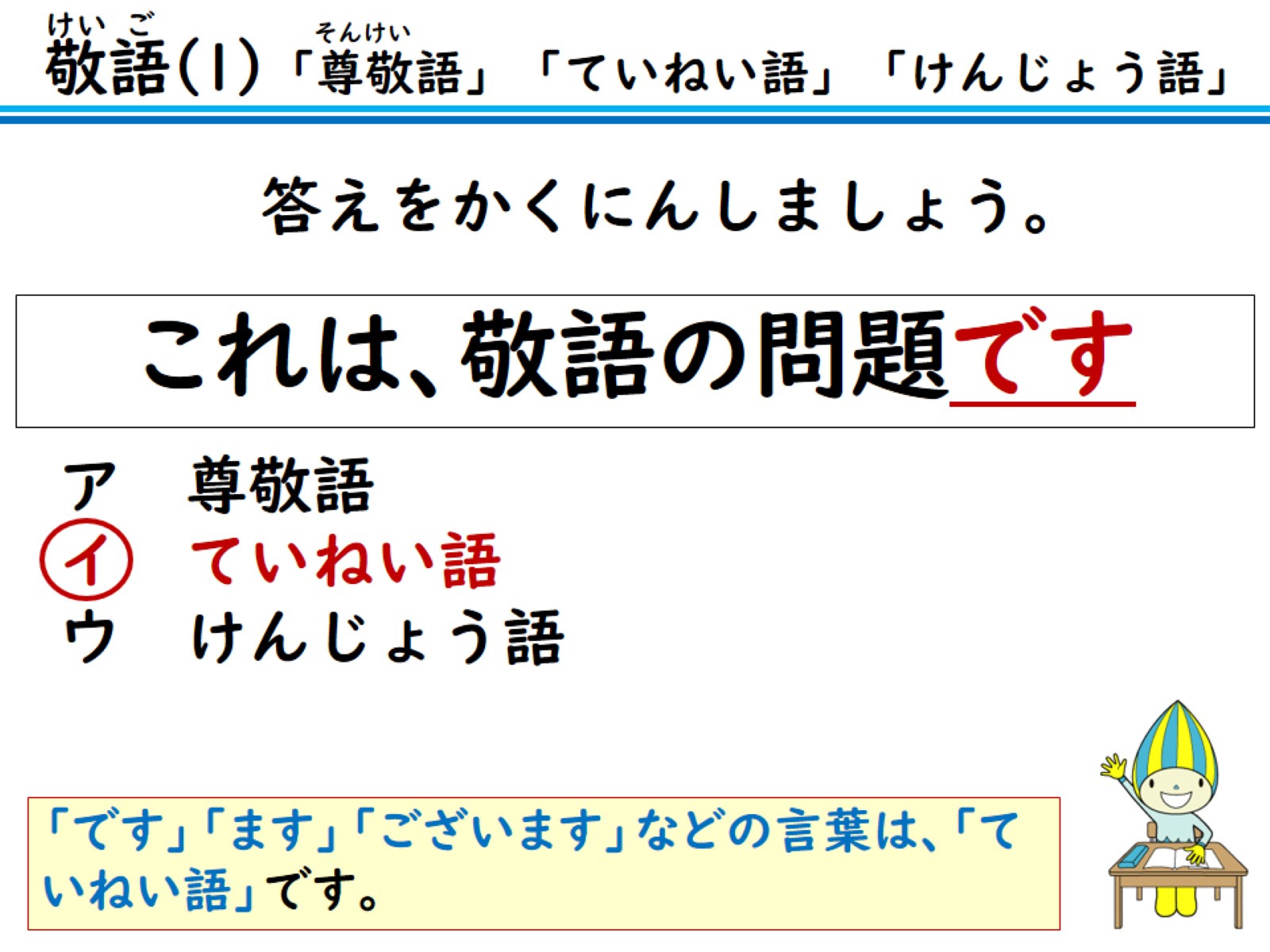 答えをかくにんしましょう。
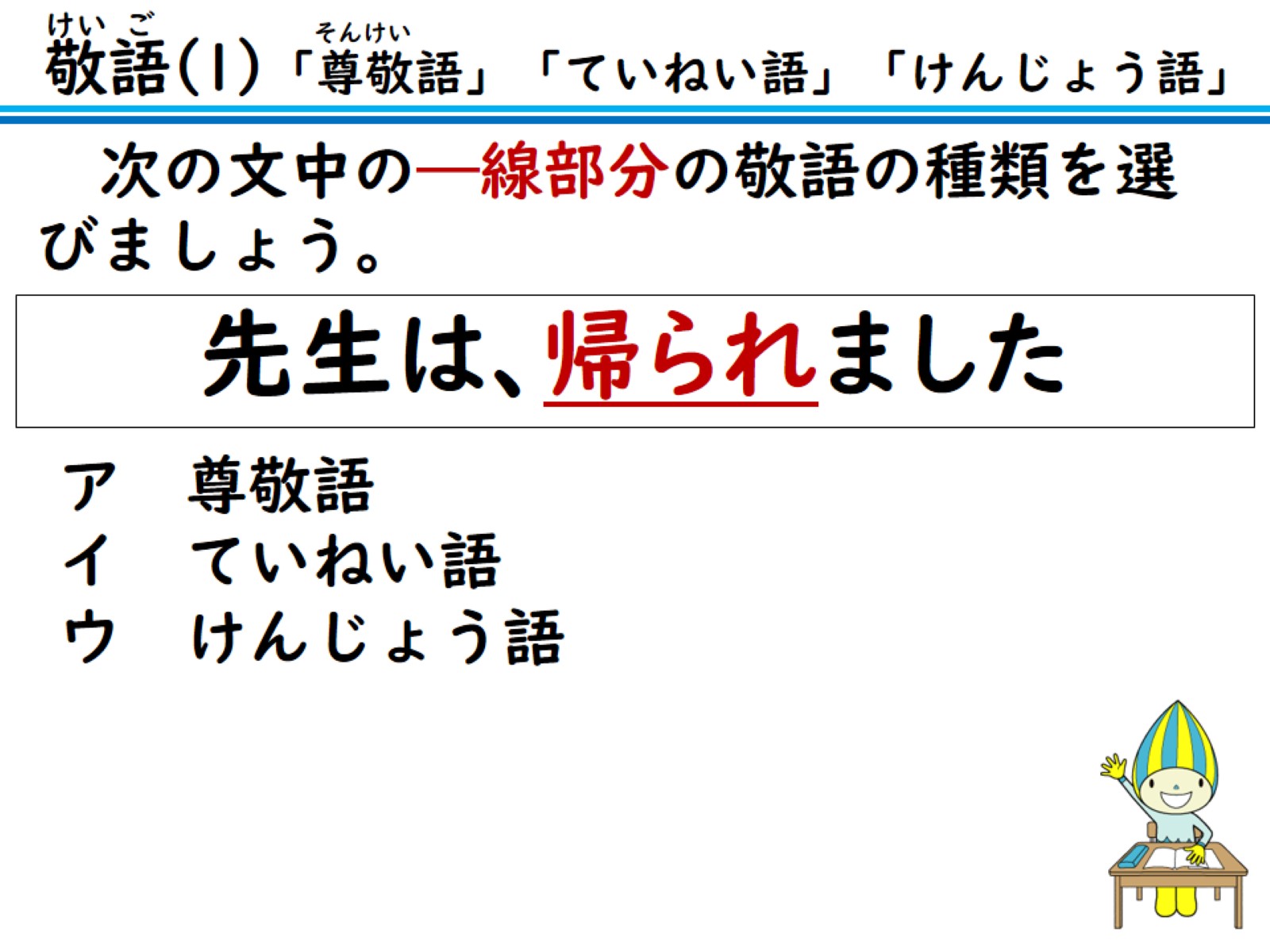 次の文中の―線部分の敬語の種類を選びましょう。
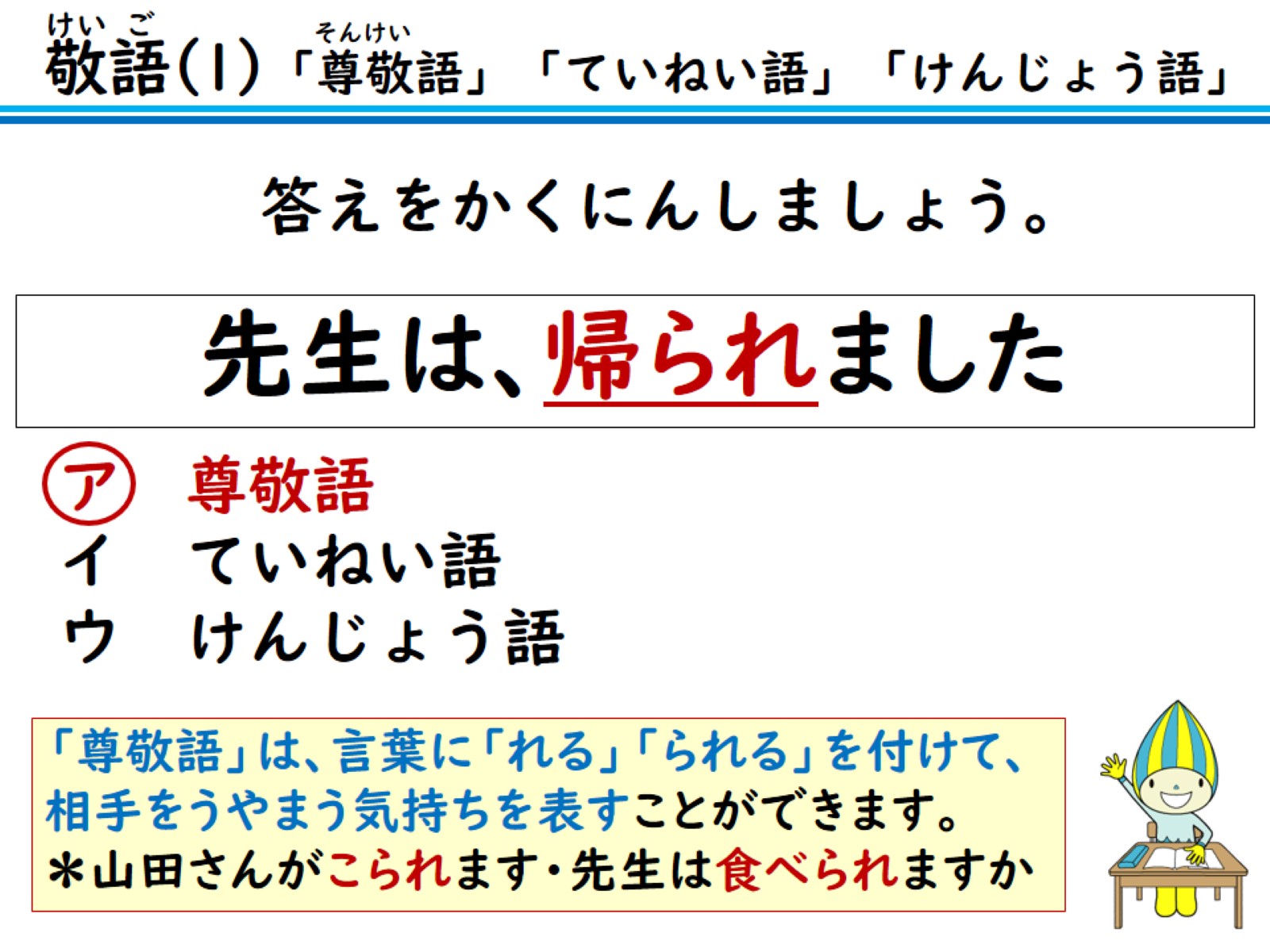 答えをかくにんしましょう。
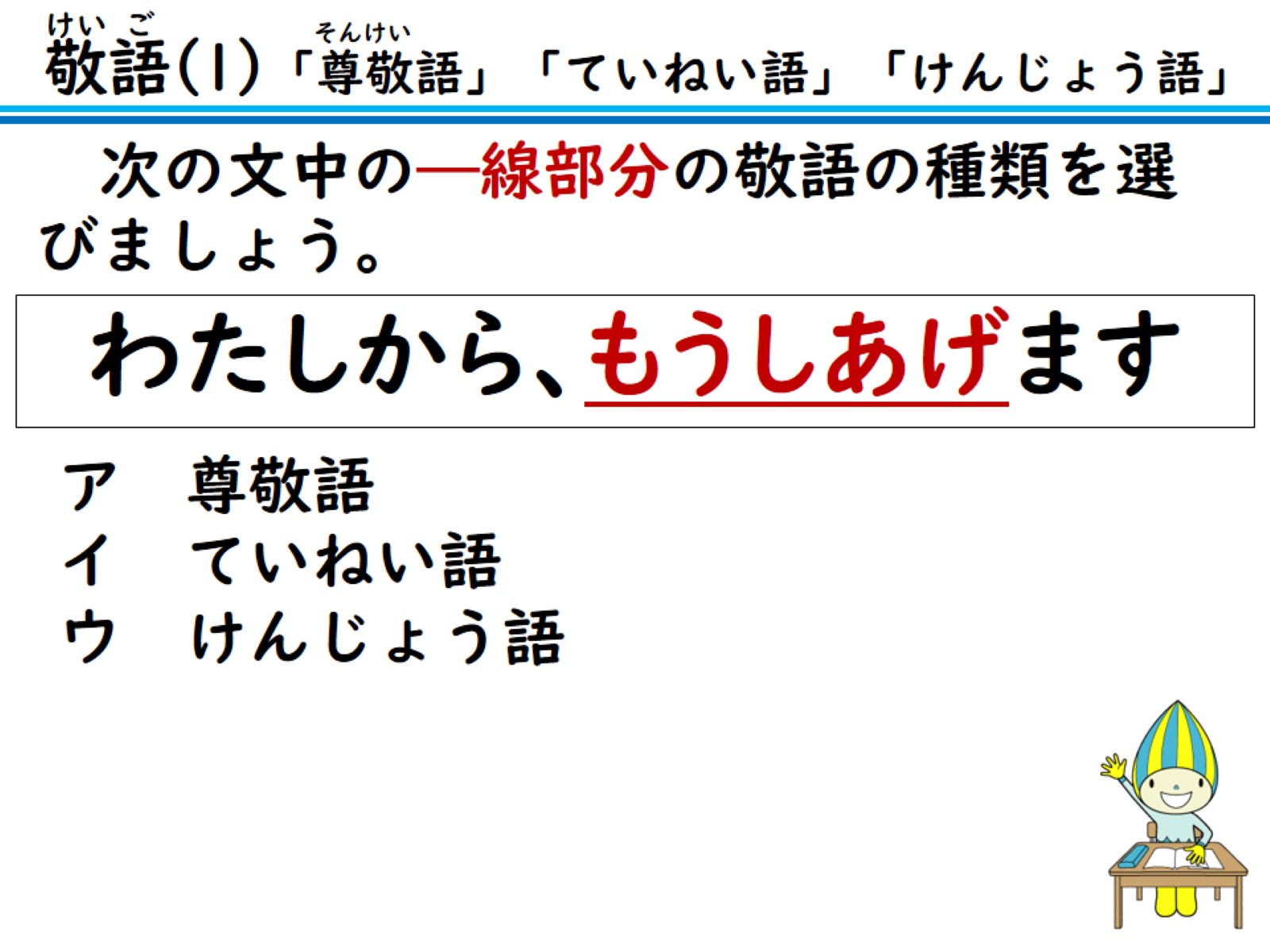 次の文中の―線部分の敬語の種類を選びましょう。
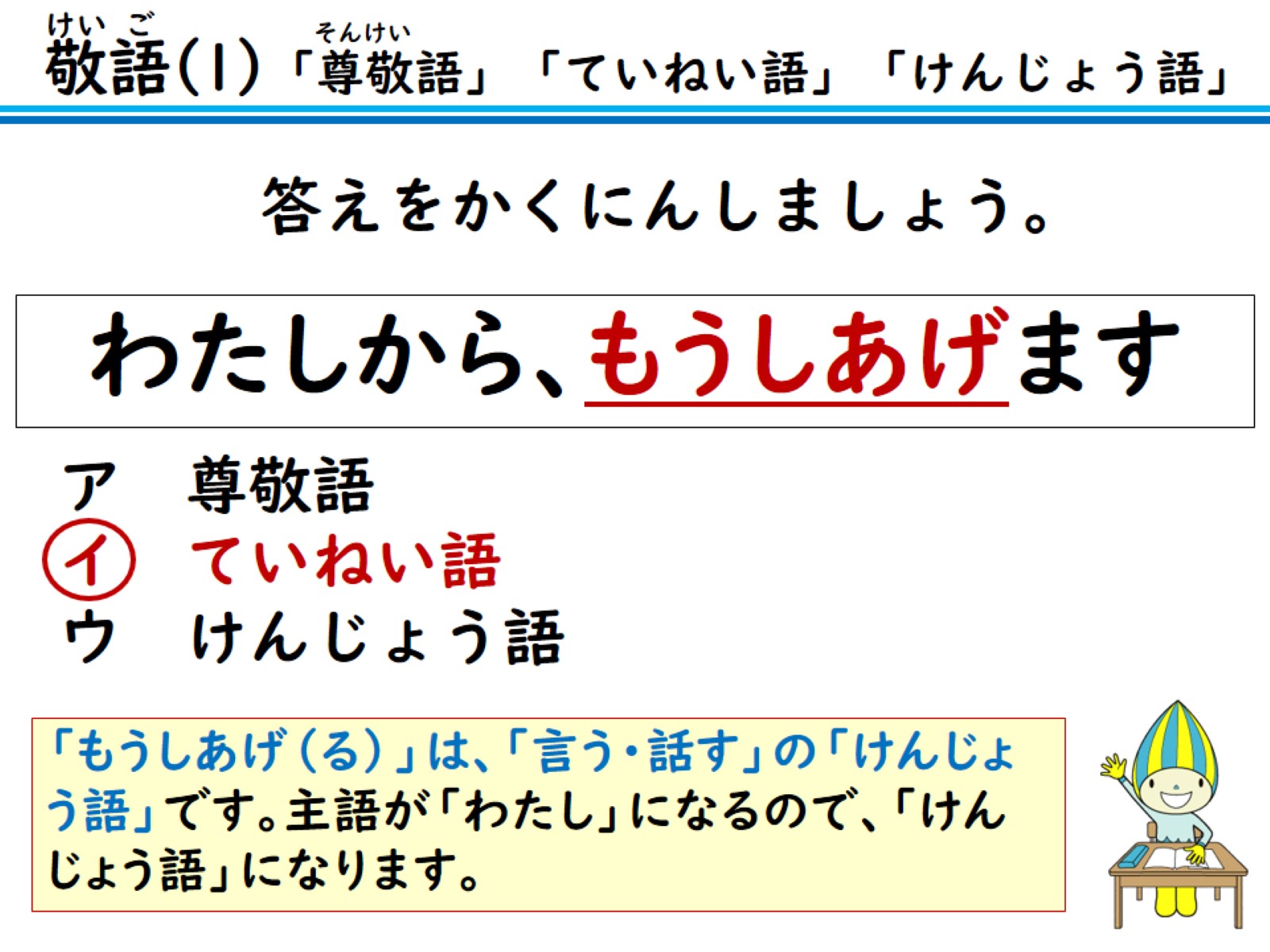 答えをかくにんしましょう。
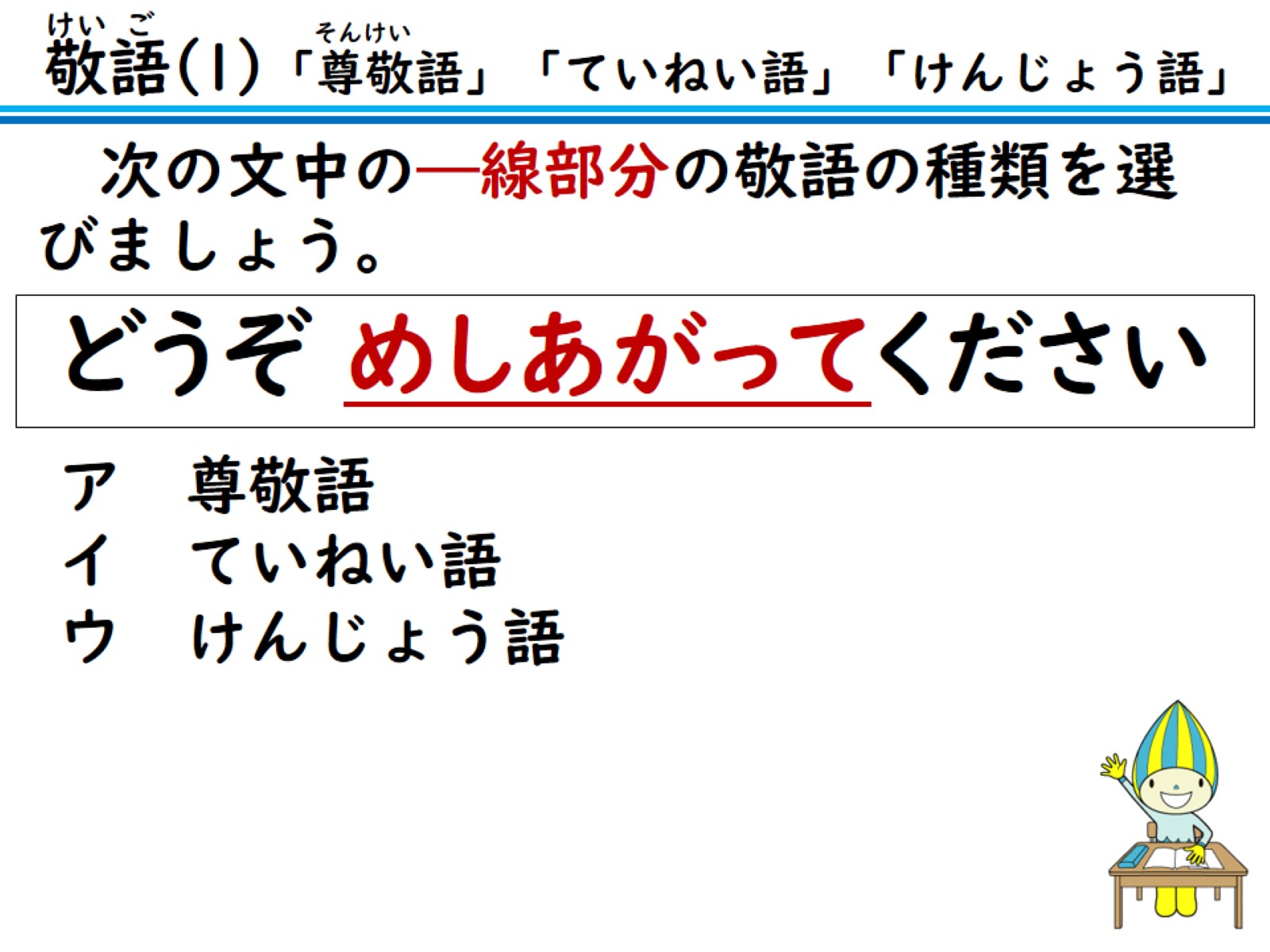 次の文中の―線部分の敬語の種類を選びましょう。
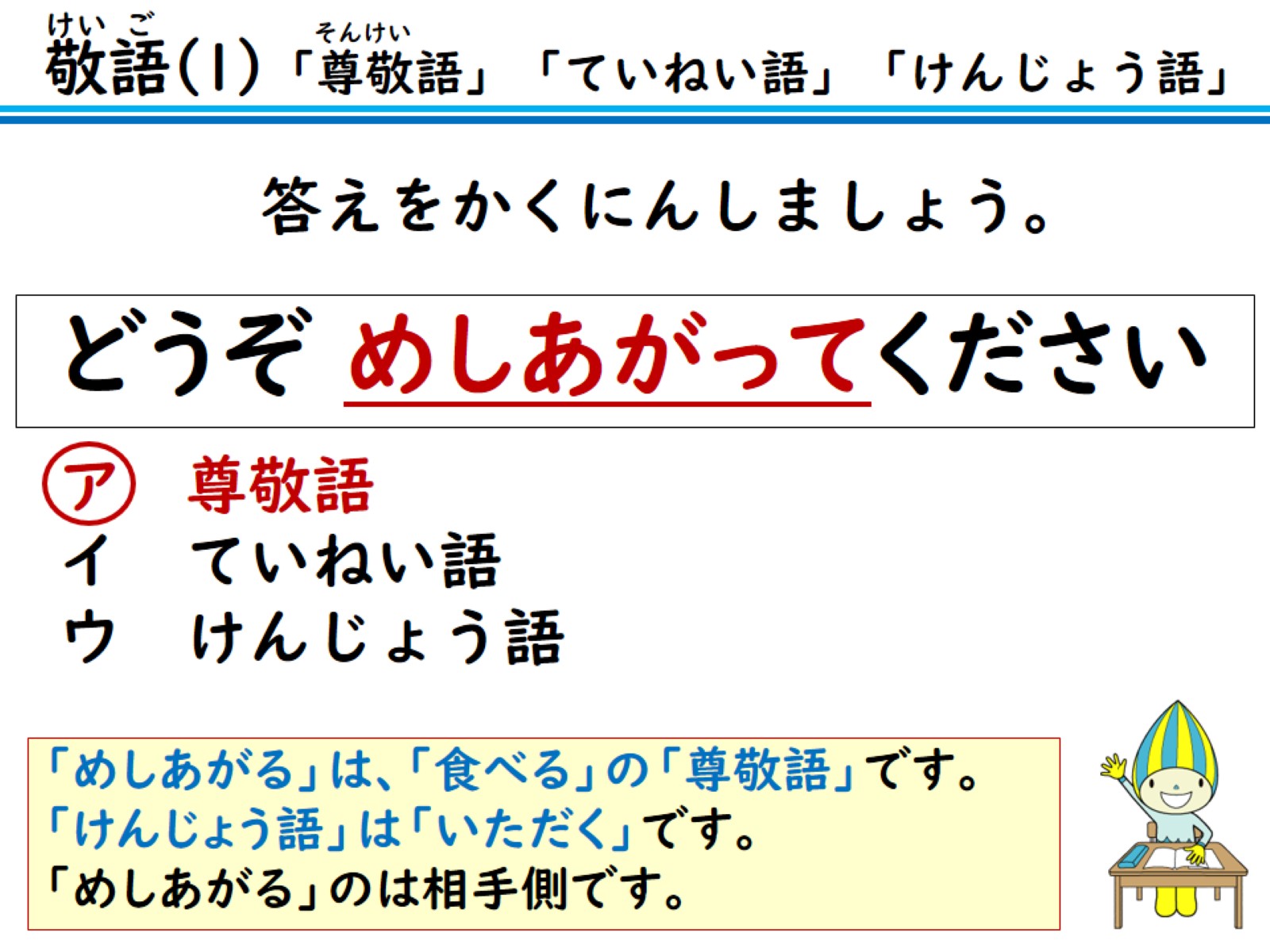 答えをかくにんしましょう。
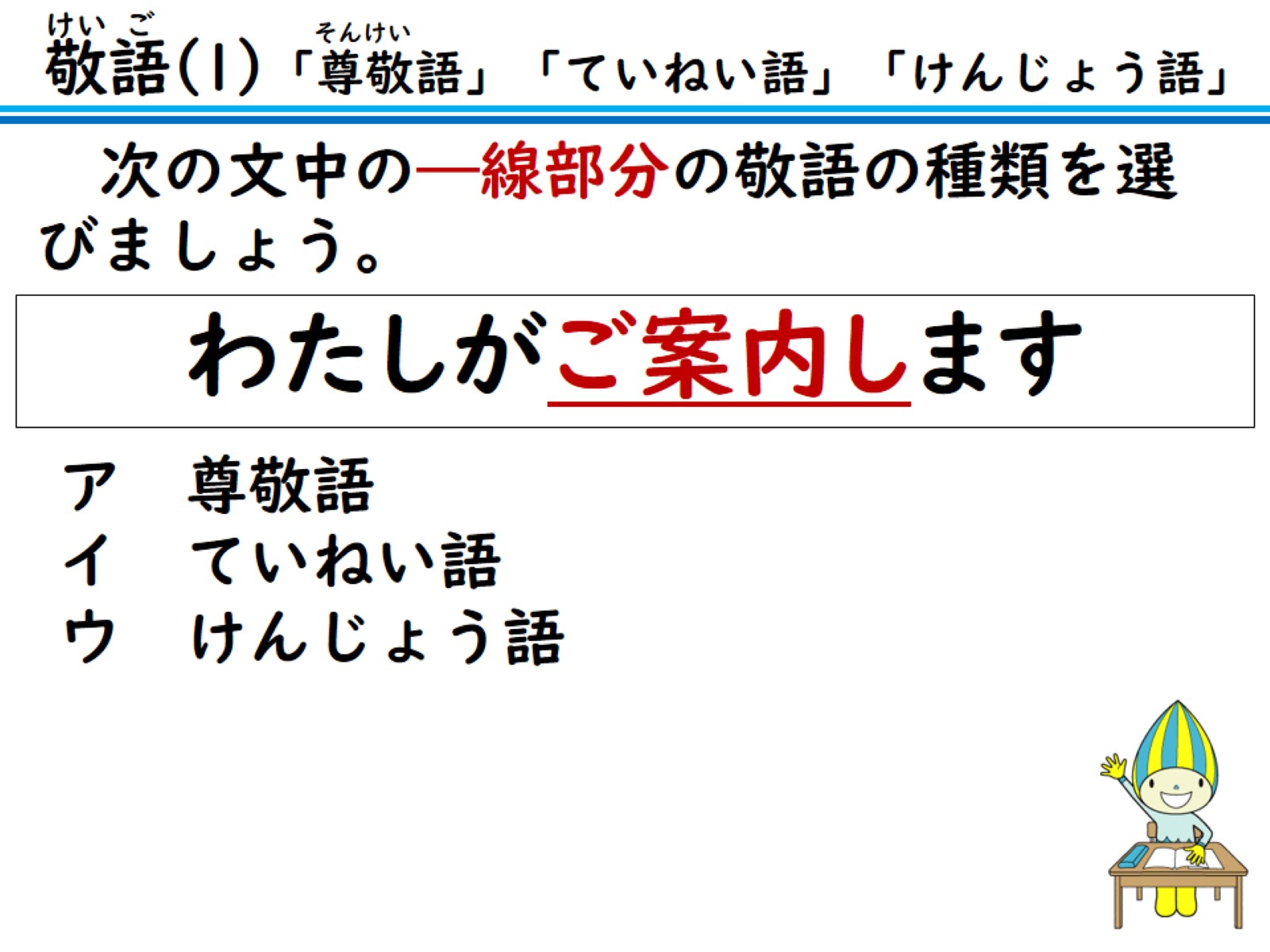 次の文中の―線部分の敬語の種類を選びましょう。
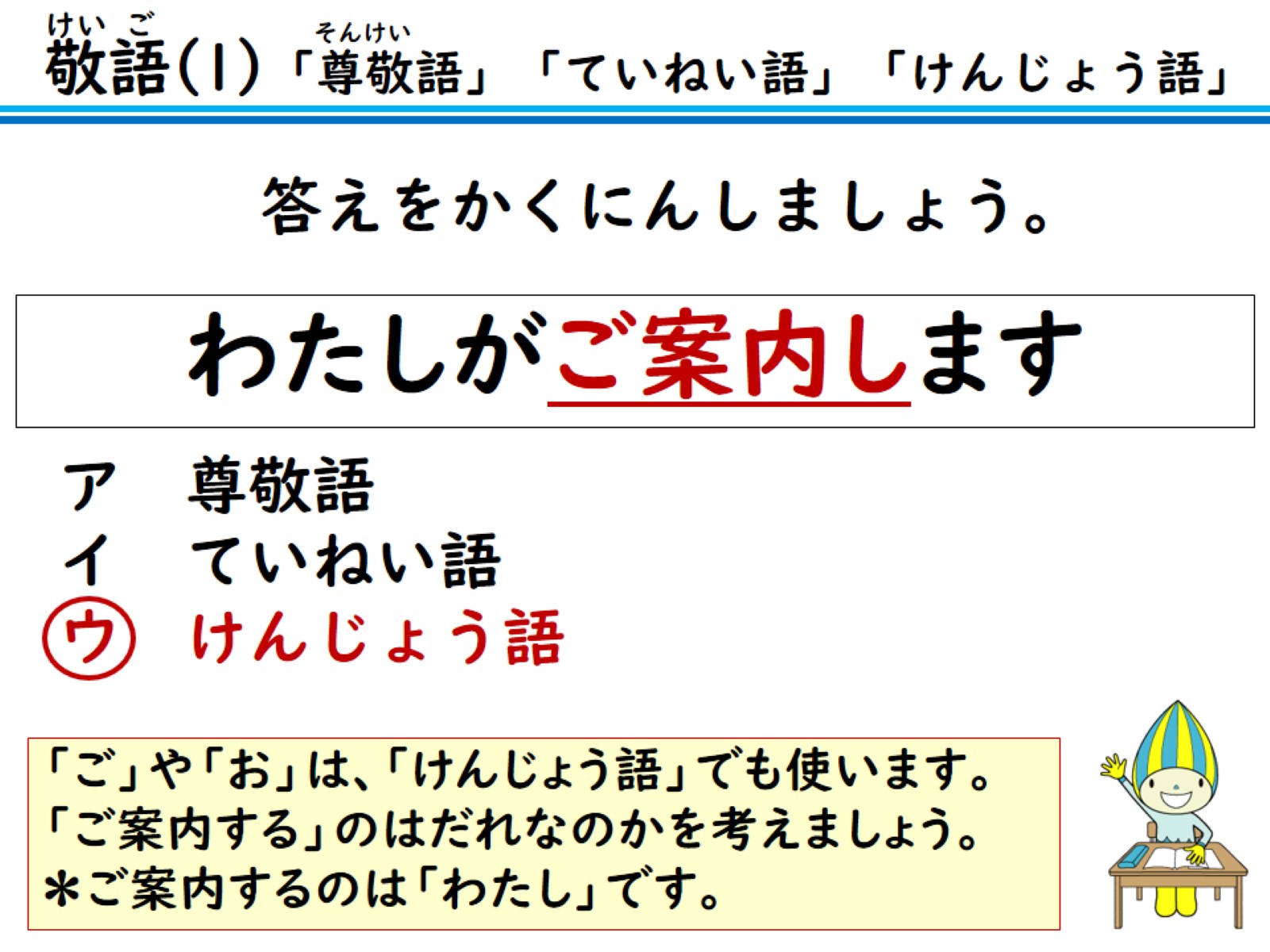 答えをかくにんしましょう。
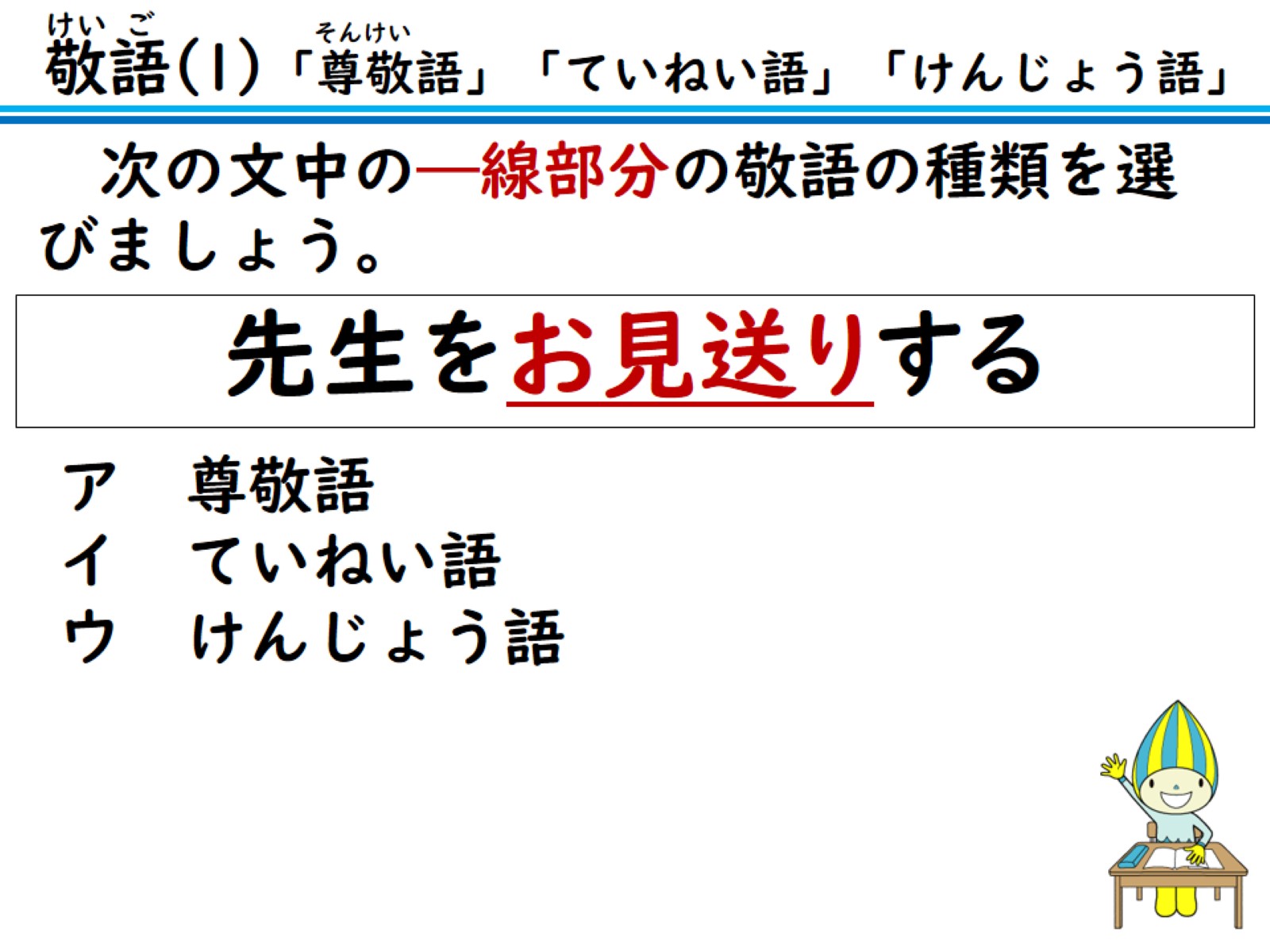 次の文中の―線部分の敬語の種類を選びましょう。
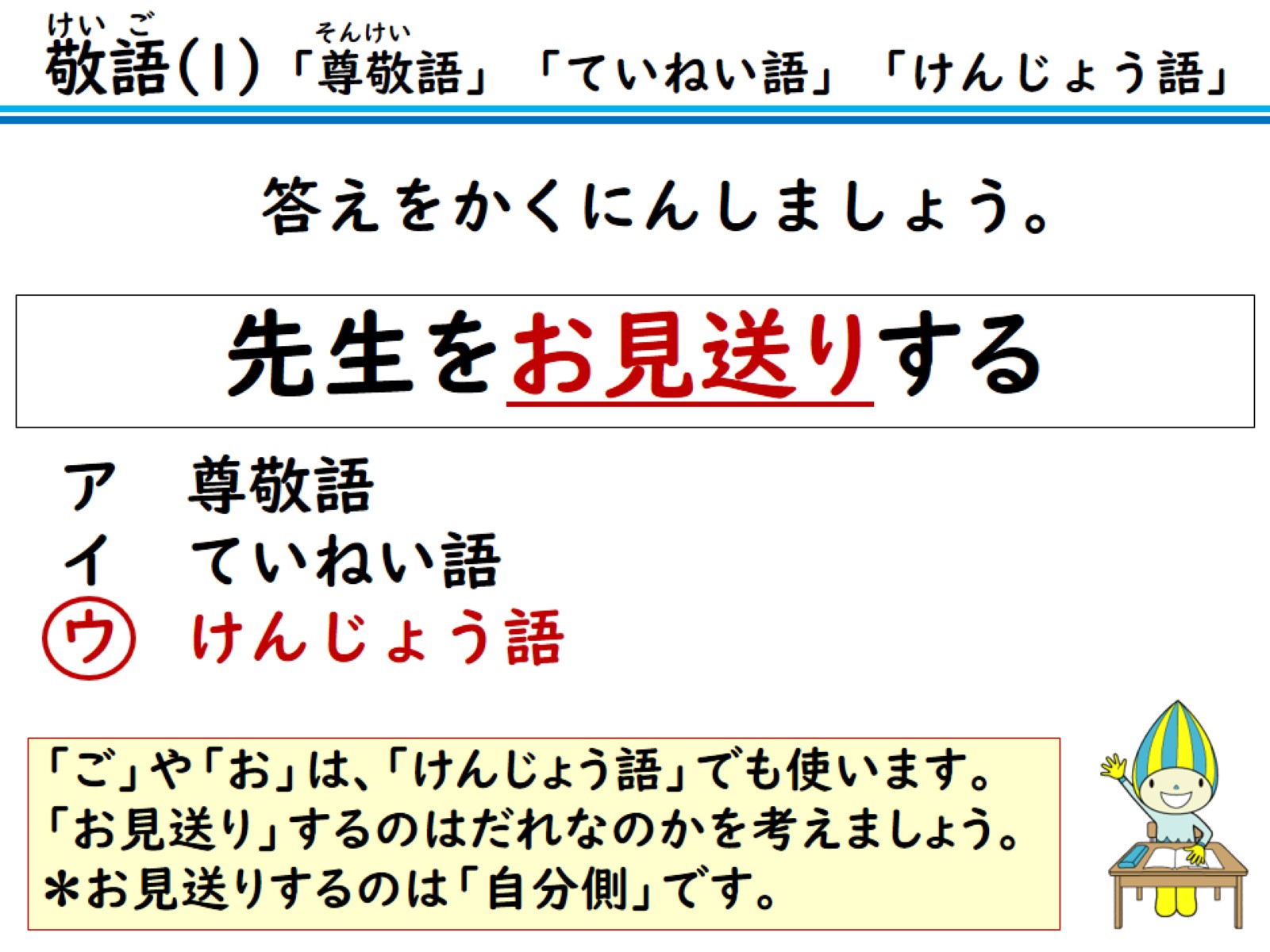 答えをかくにんしましょう。
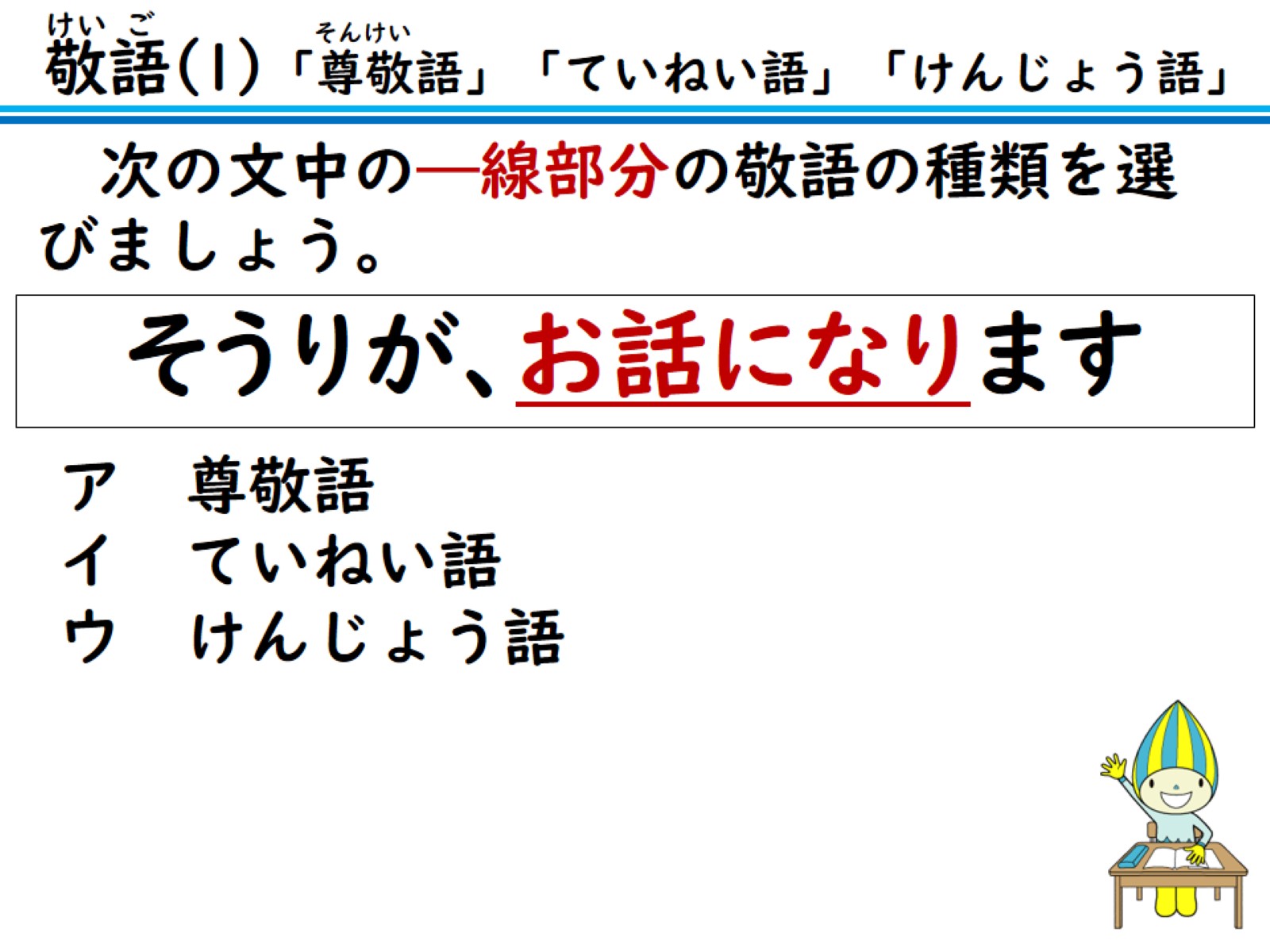 次の文中の―線部分の敬語の種類を選びましょう。
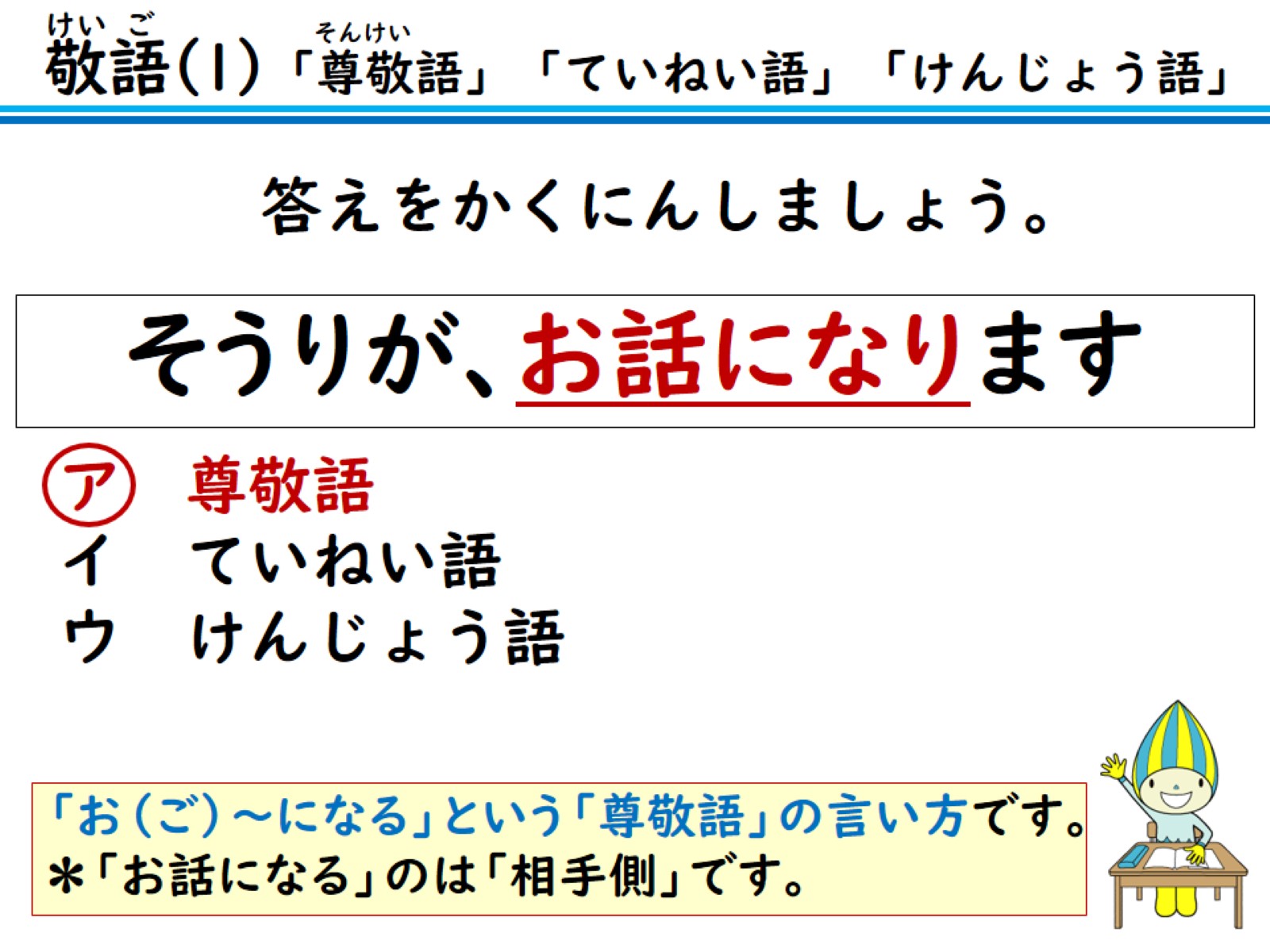 答えをかくにんしましょう。
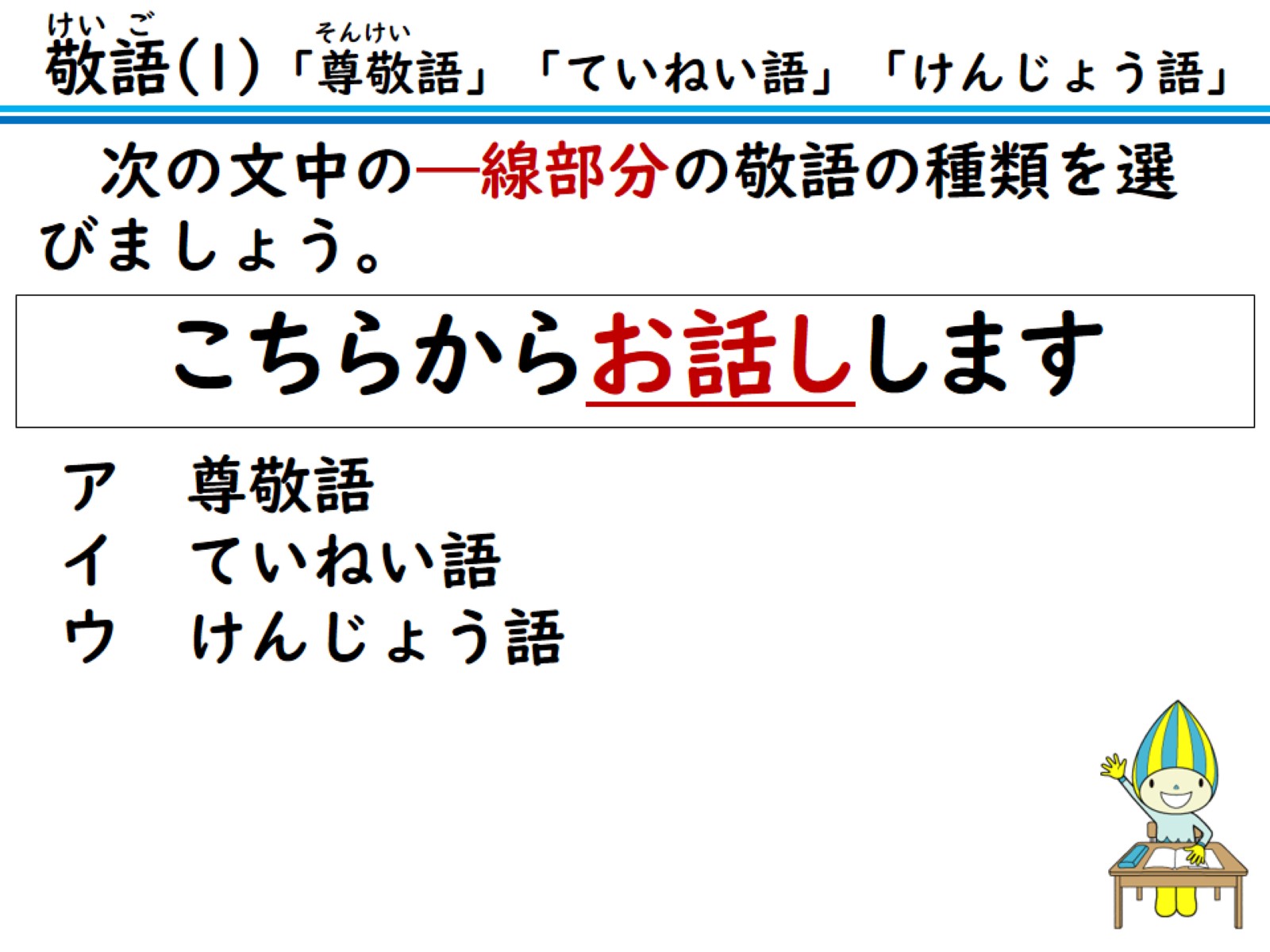 次の文中の―線部分の敬語の種類を選びましょう。
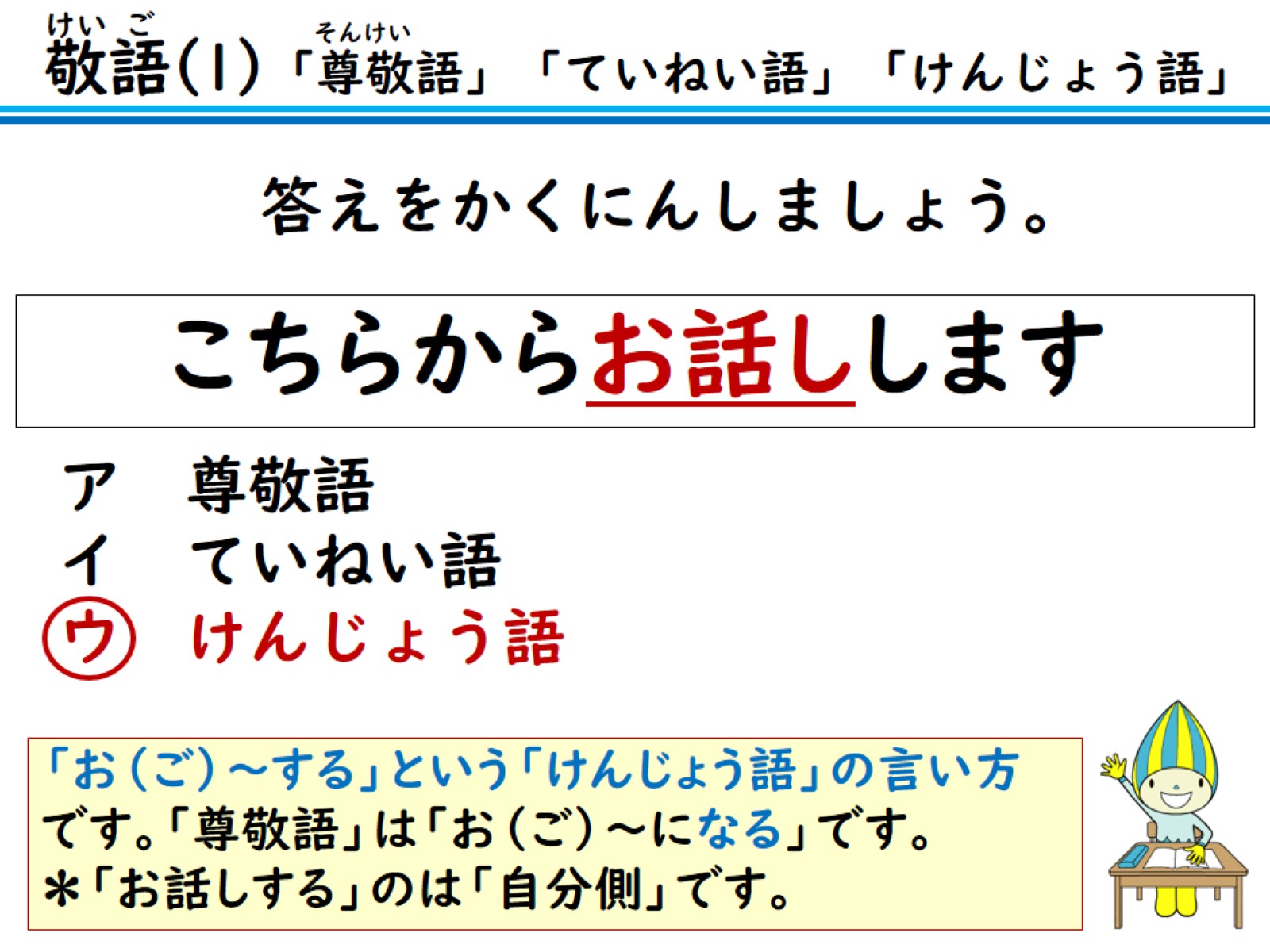 答えをかくにんしましょう。
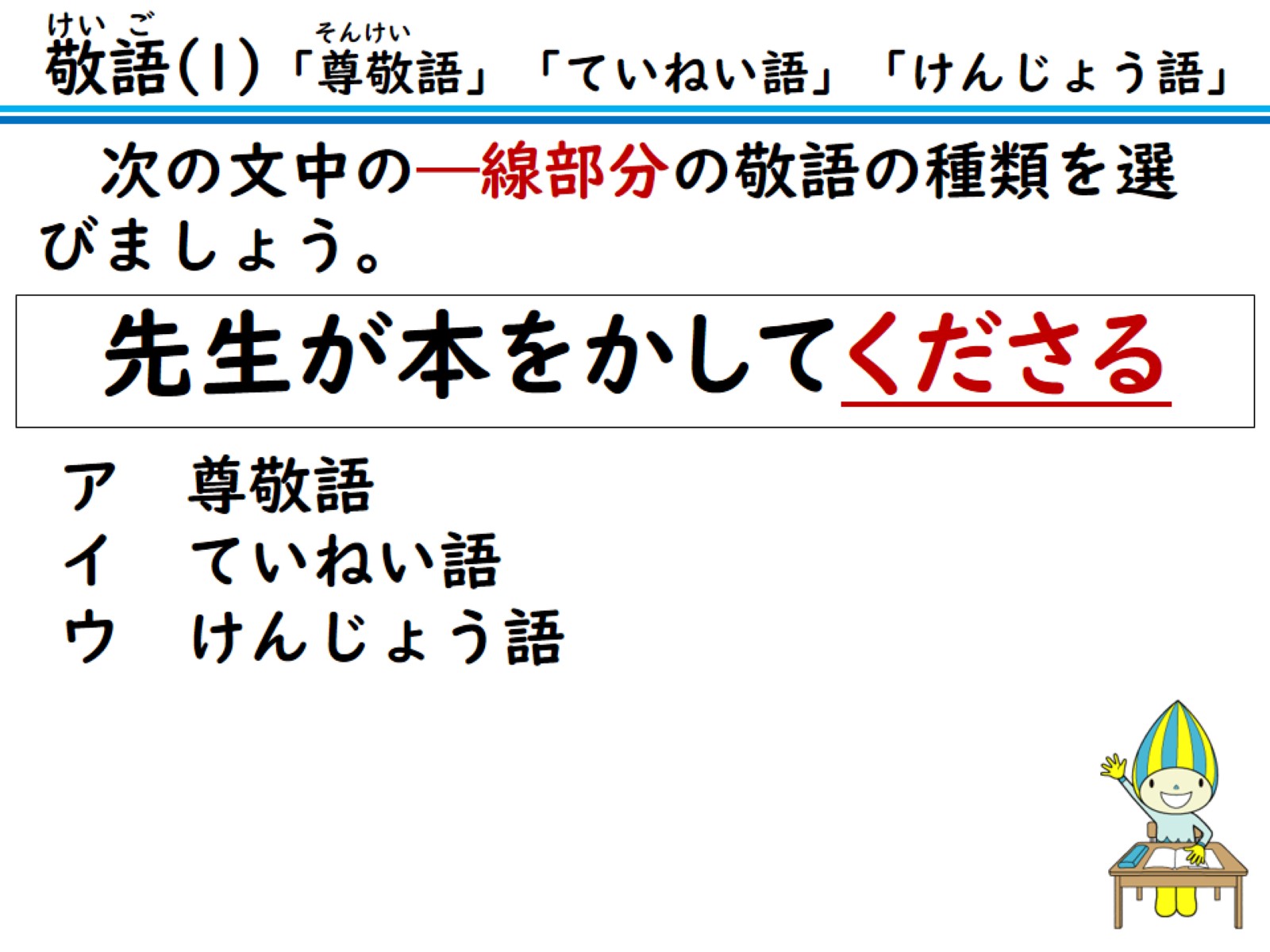 次の文中の―線部分の敬語の種類を選びましょう。
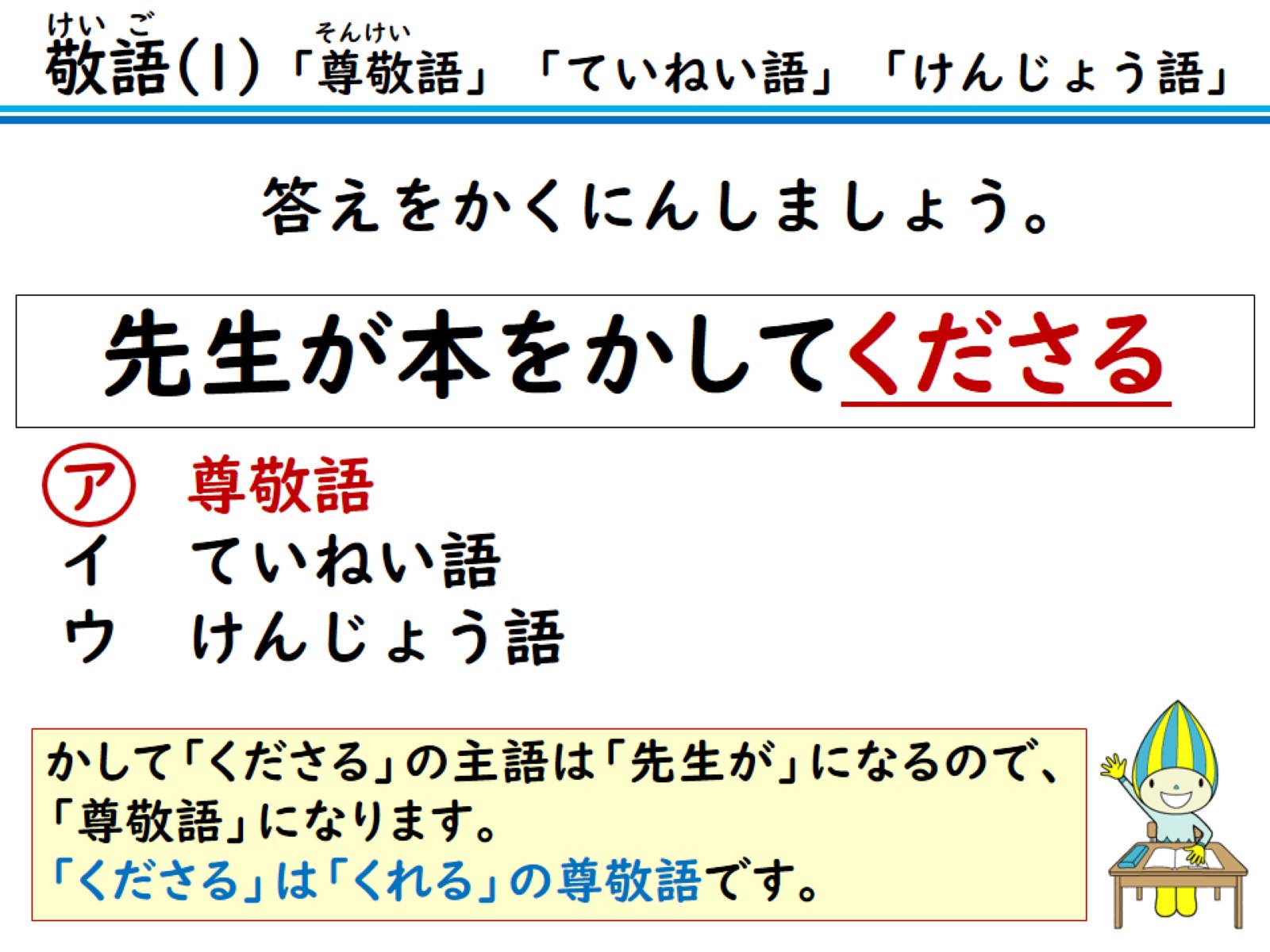 答えをかくにんしましょう。